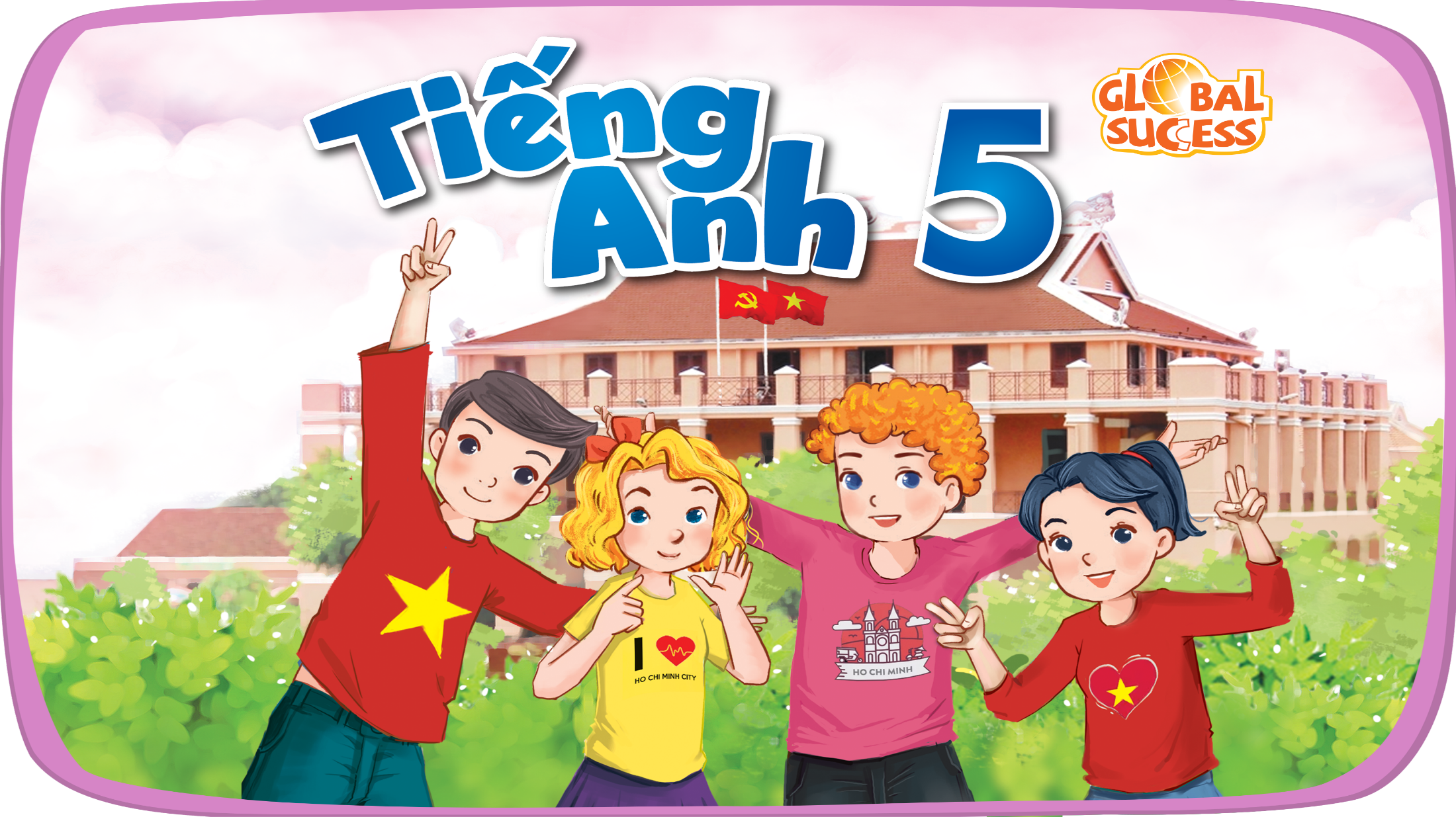 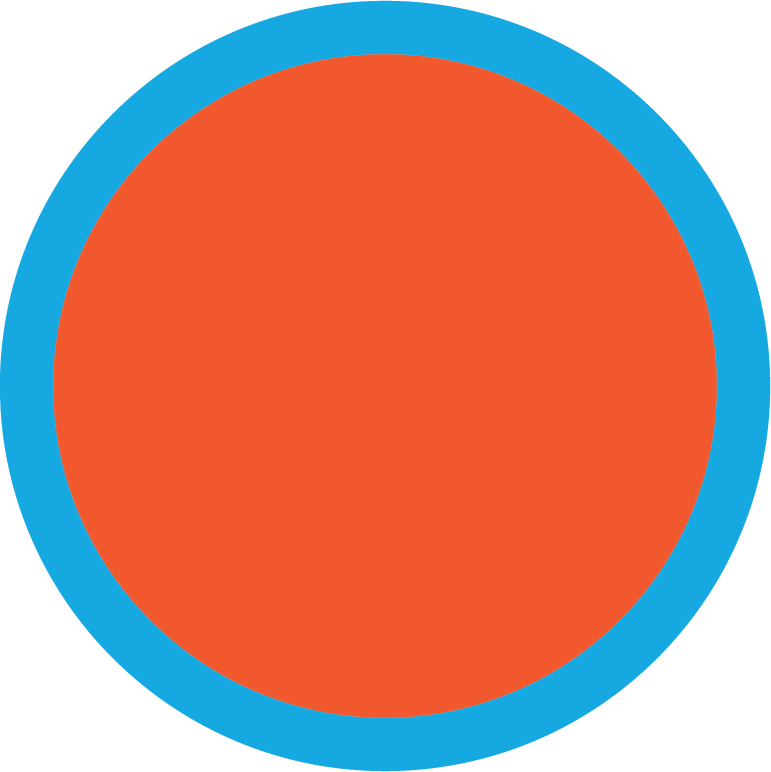 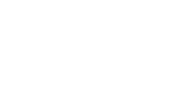 4
Our free-time activities
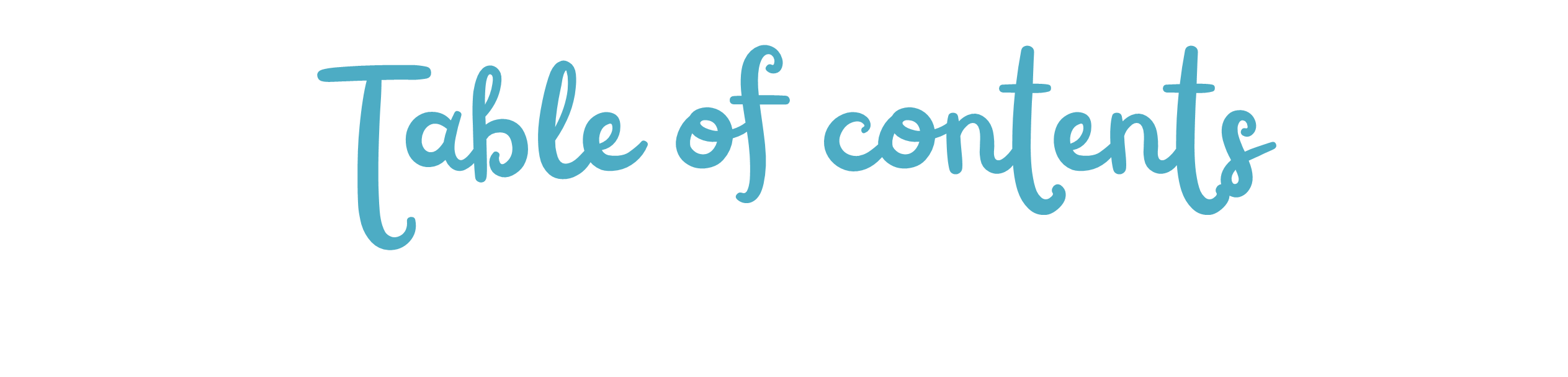 01. Warm-up and Review
02. Listen and tick.
03. Read and complete.
04. Let's sing.
05. Fun corner       and Wrap-up
01. Warm-up and Review
Choose a number and say the activity.
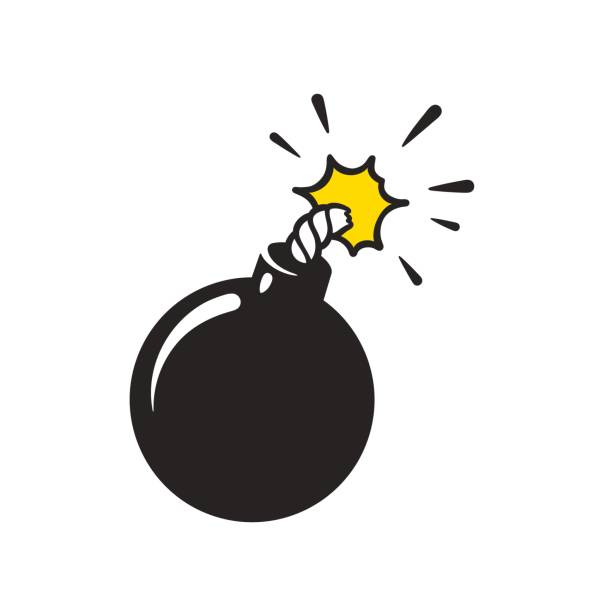 1
2
3
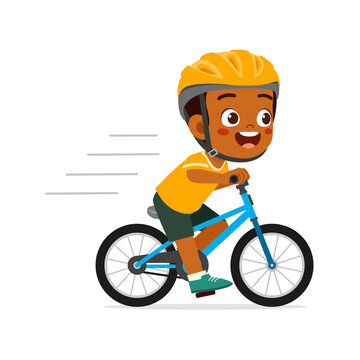 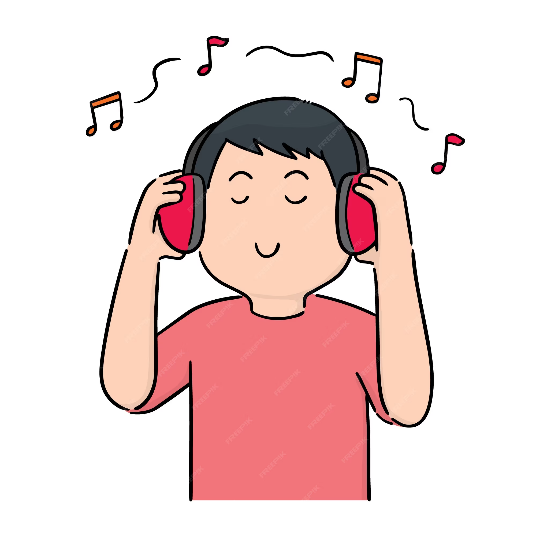 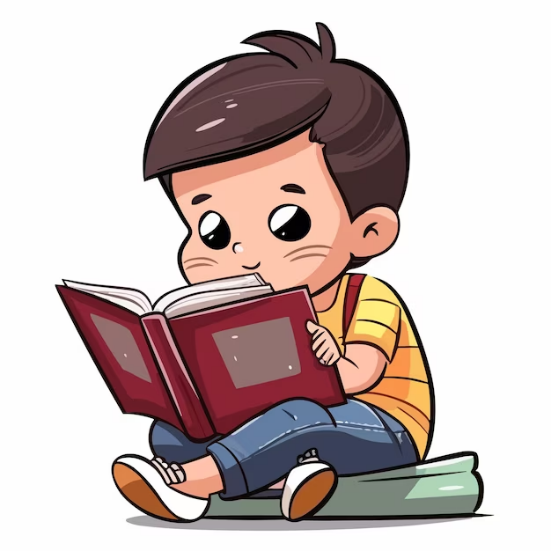 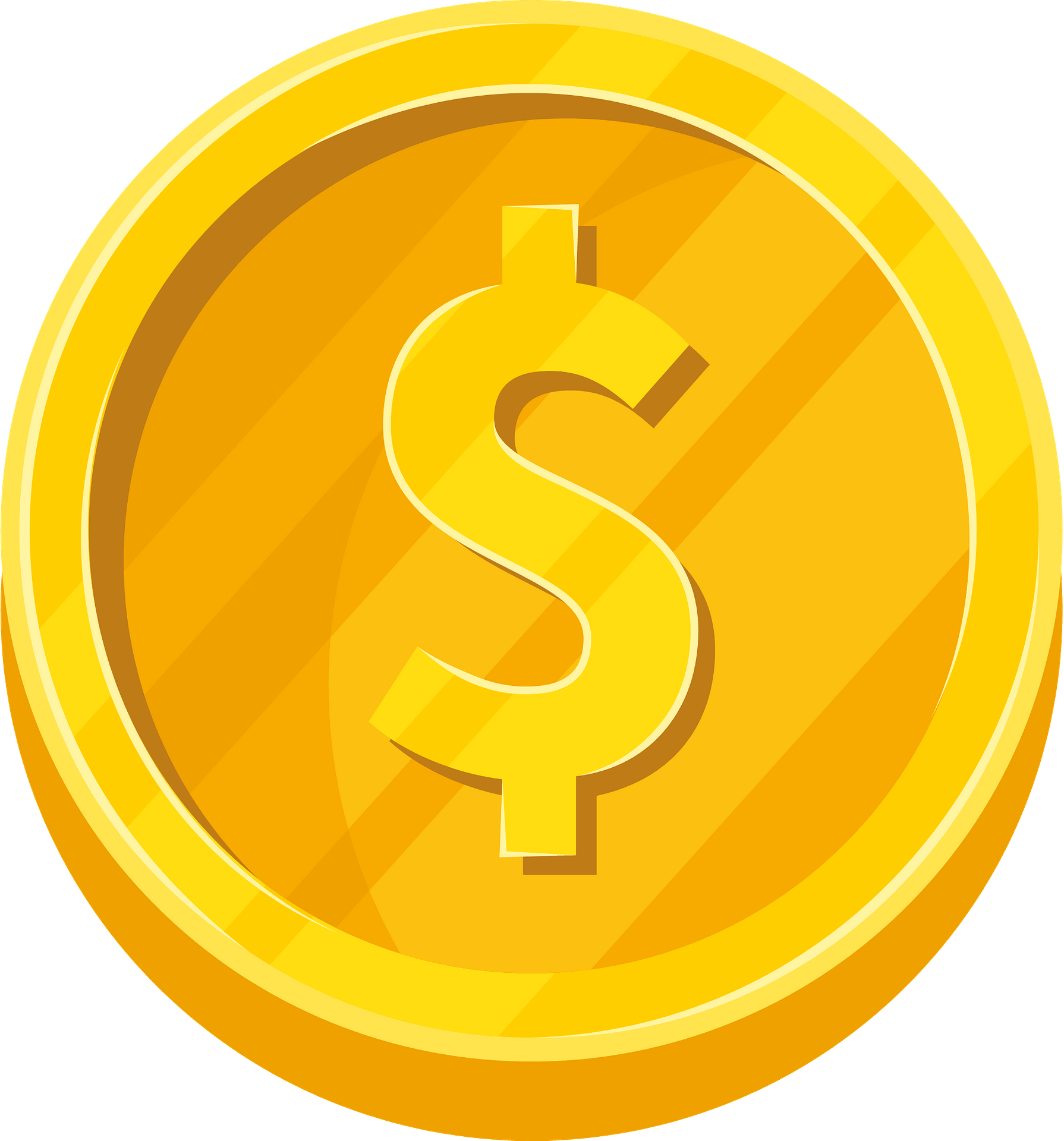 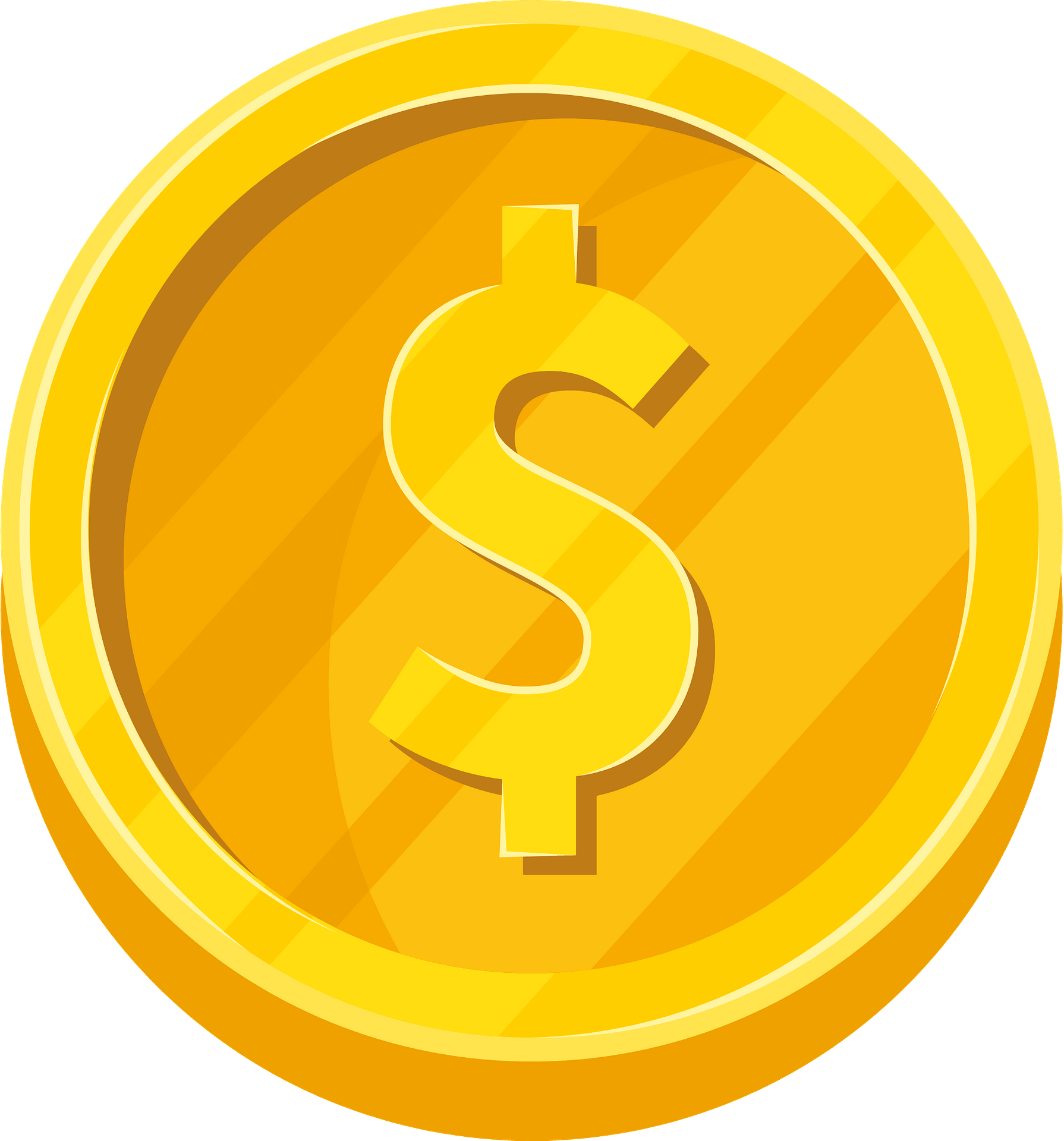 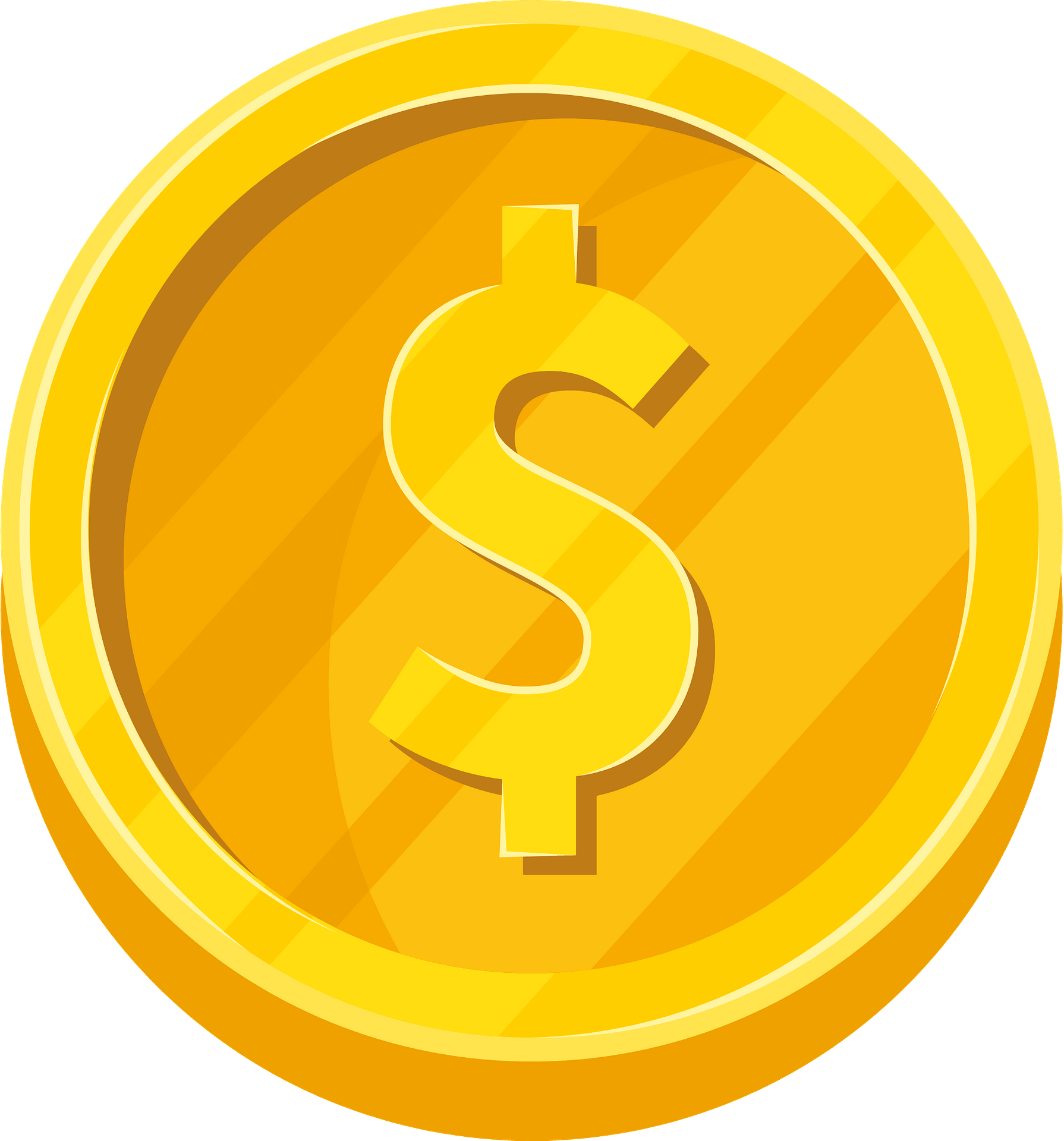 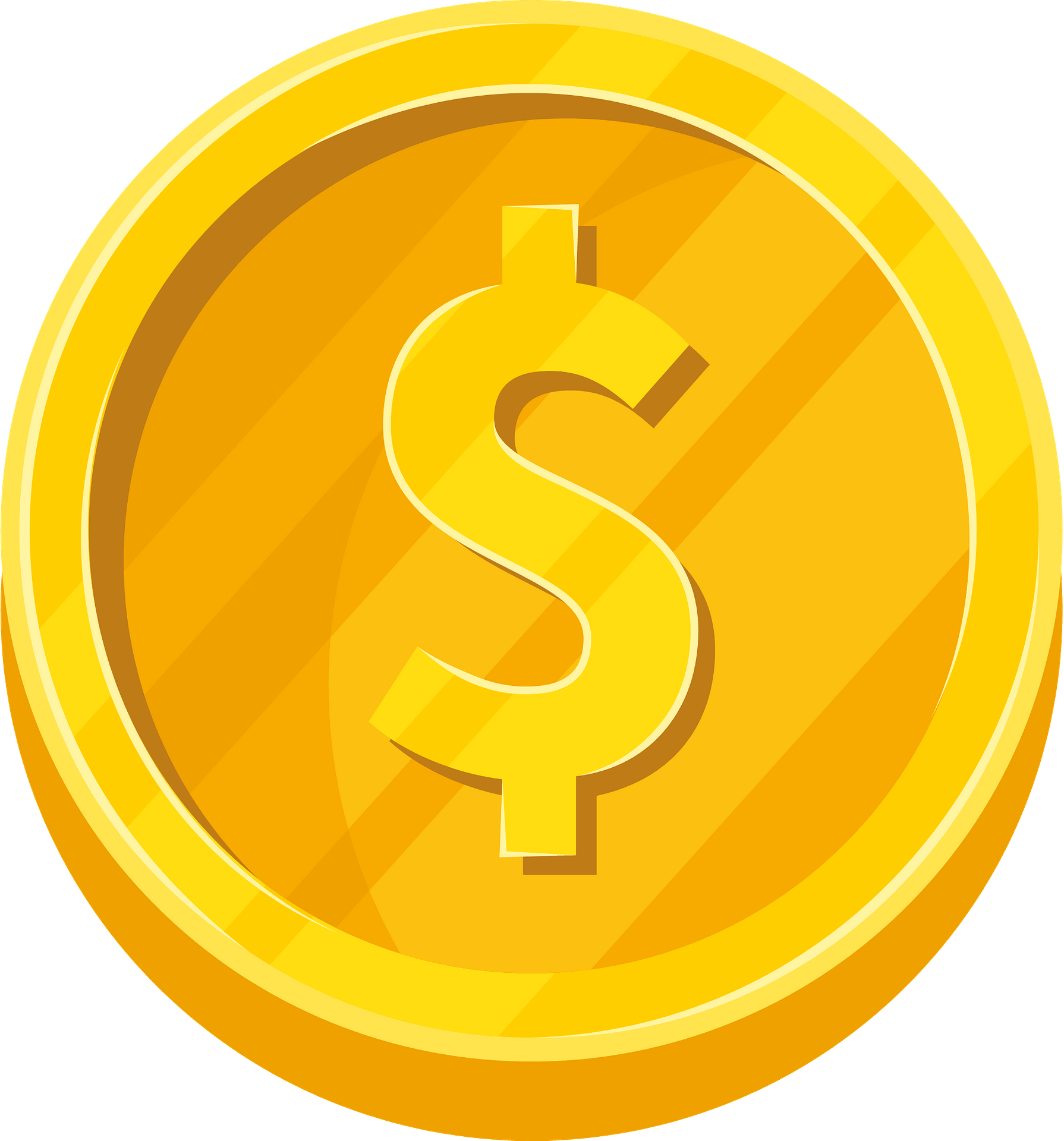 = +1 point
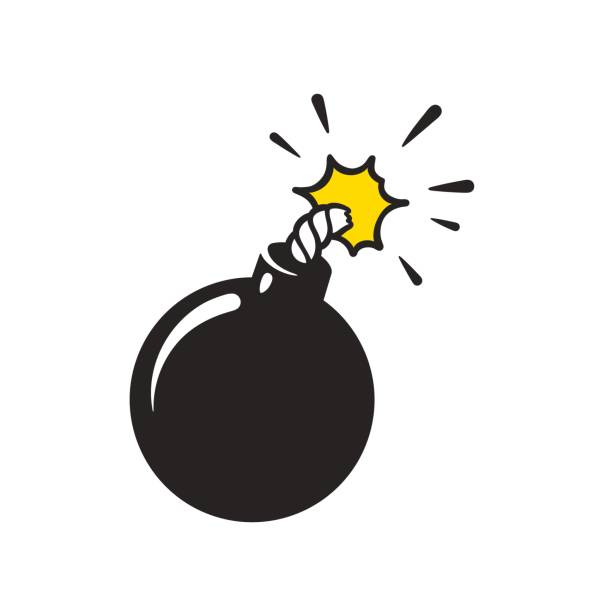 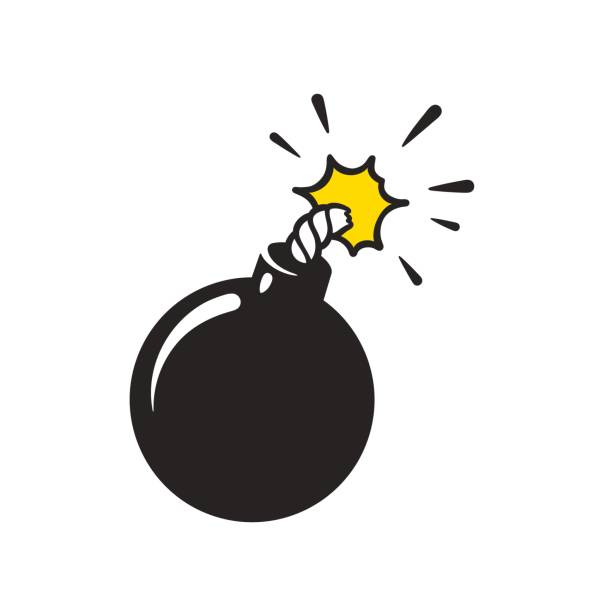 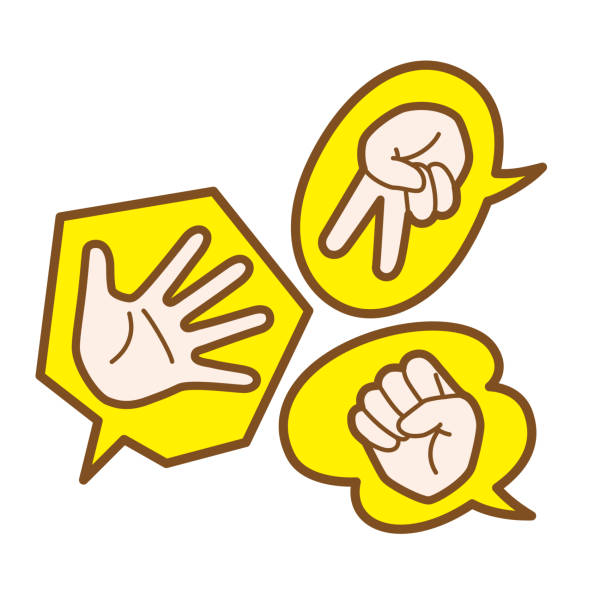 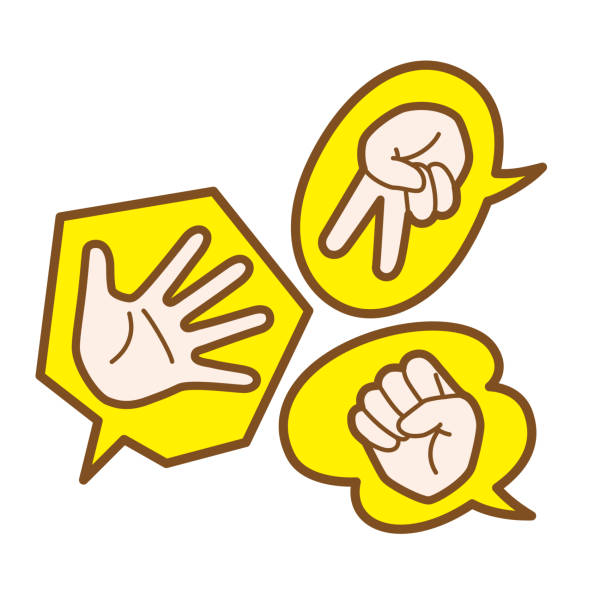 4
5
6
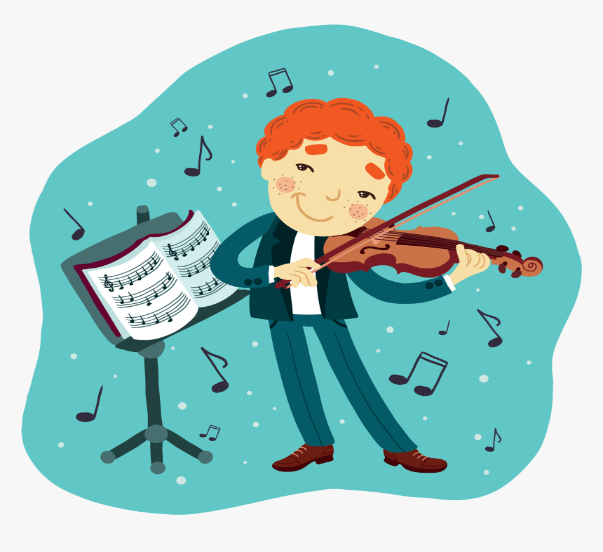 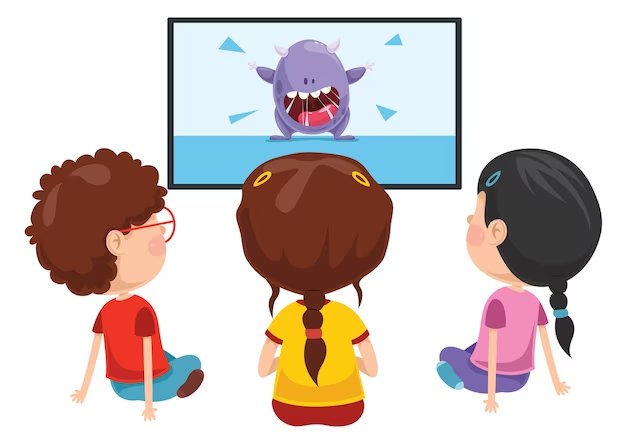 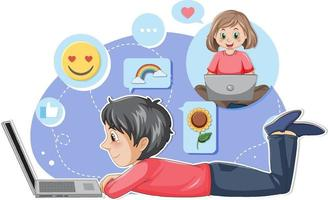 = lose 2 points
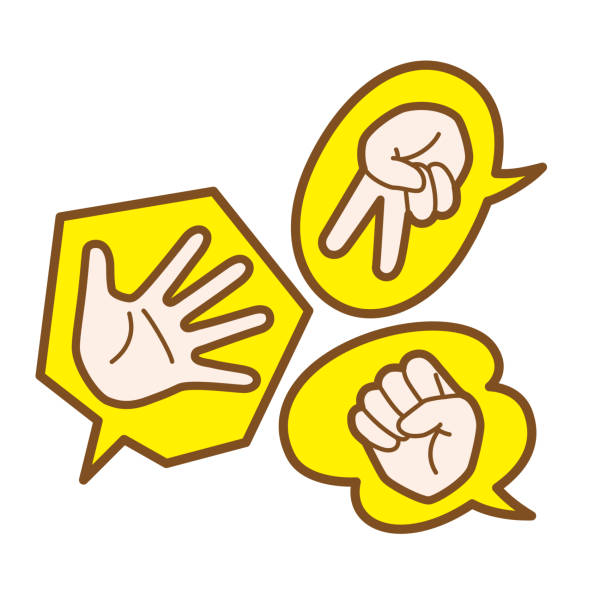 = rock, paper, scissors
(winner takes 2)
7
8
9
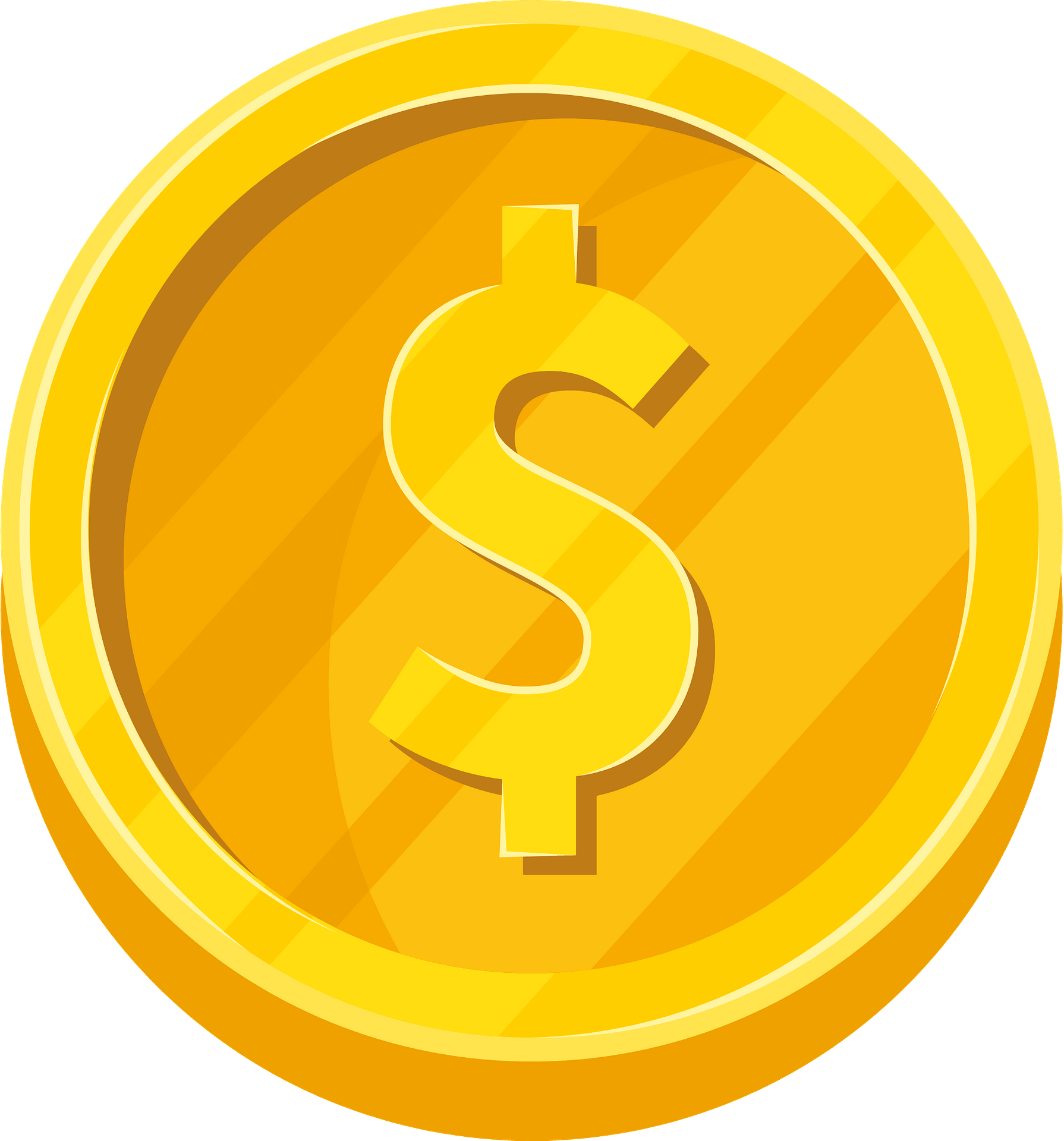 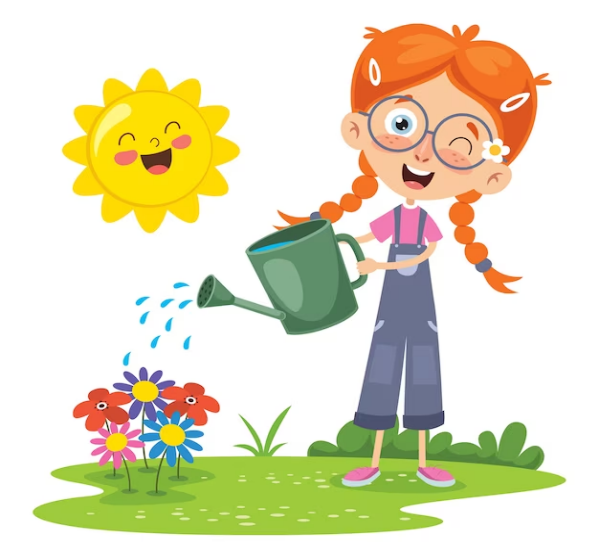 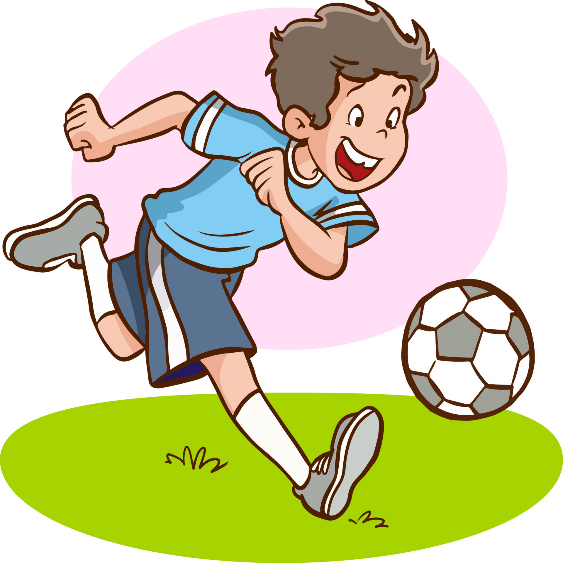 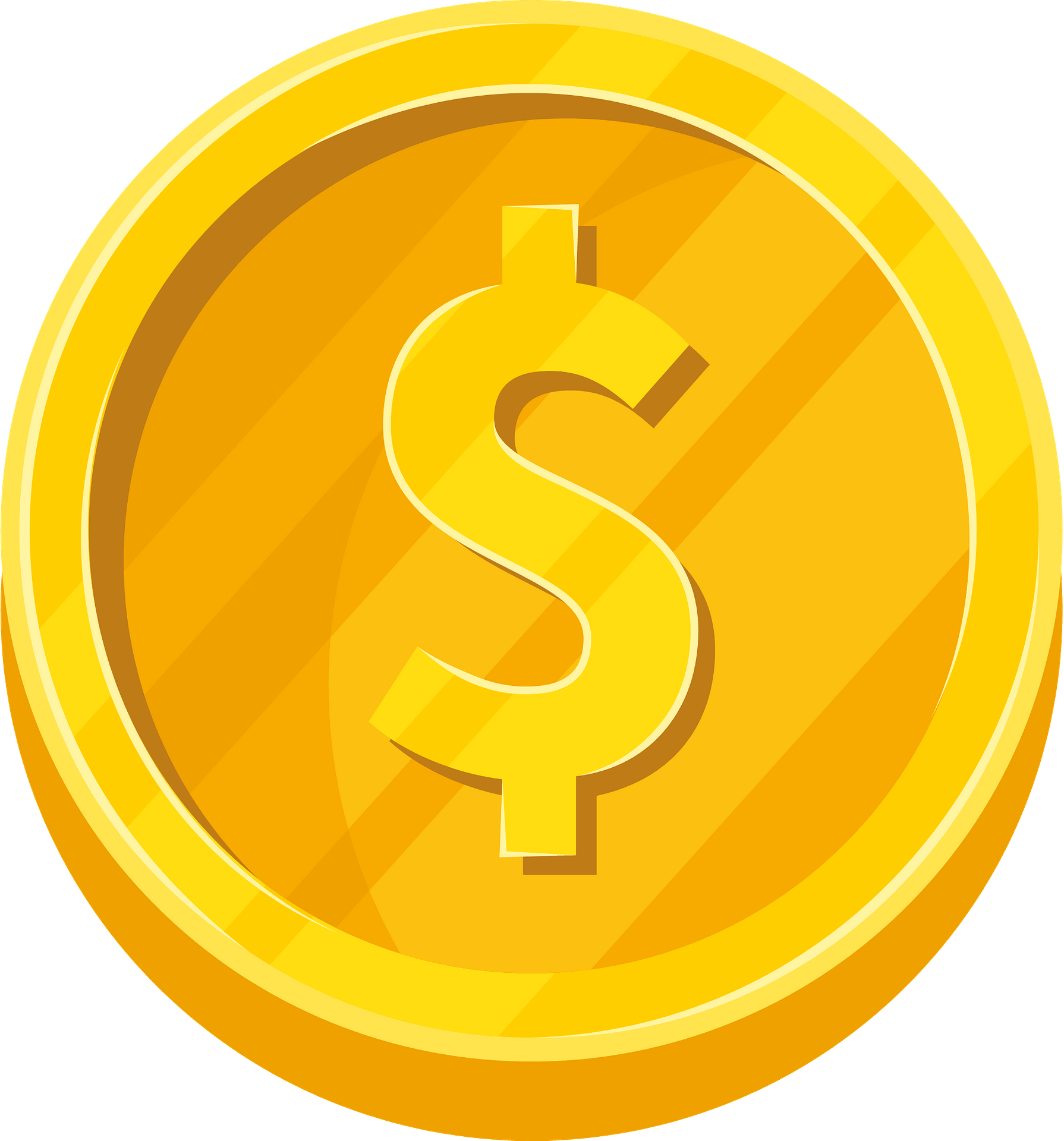 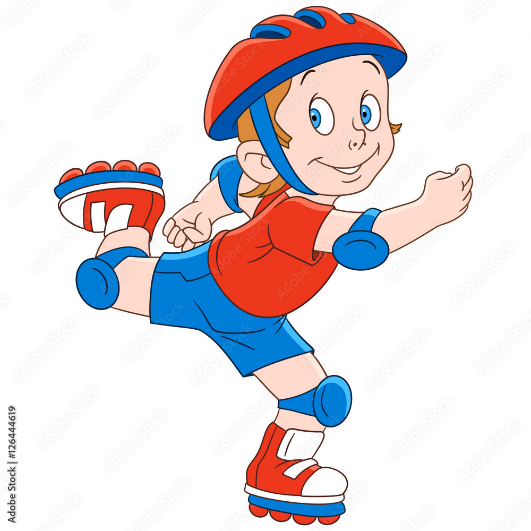 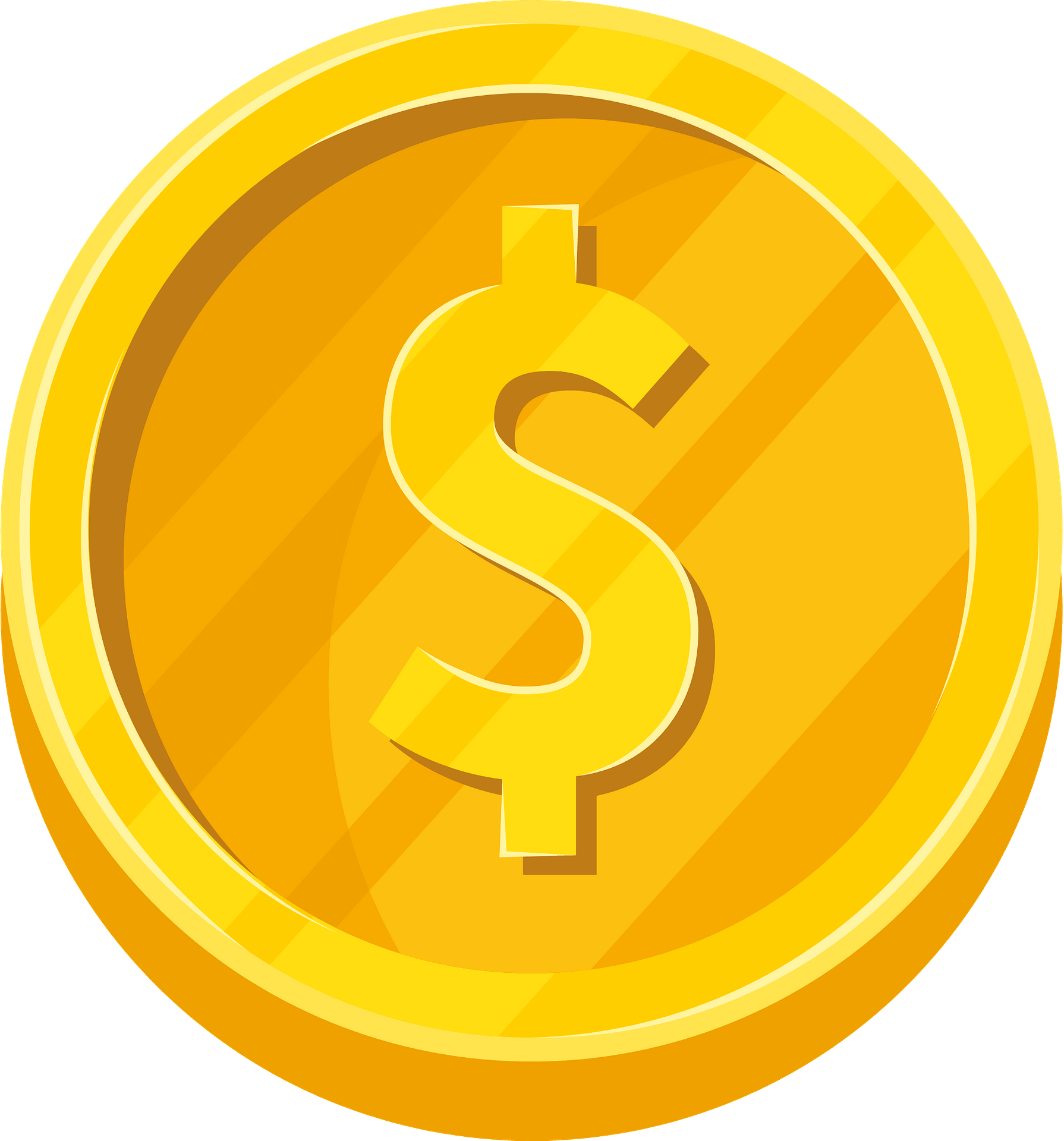 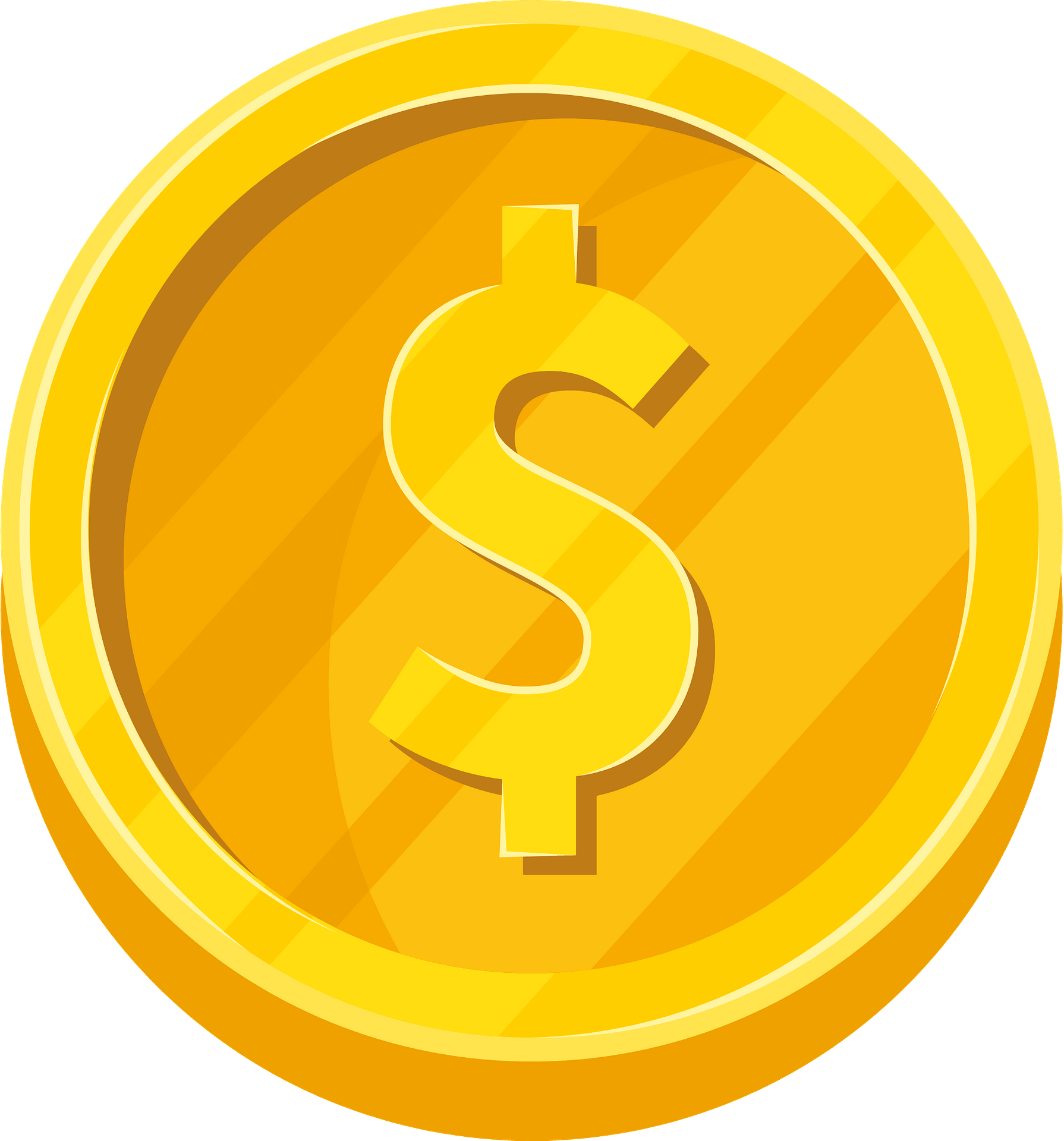 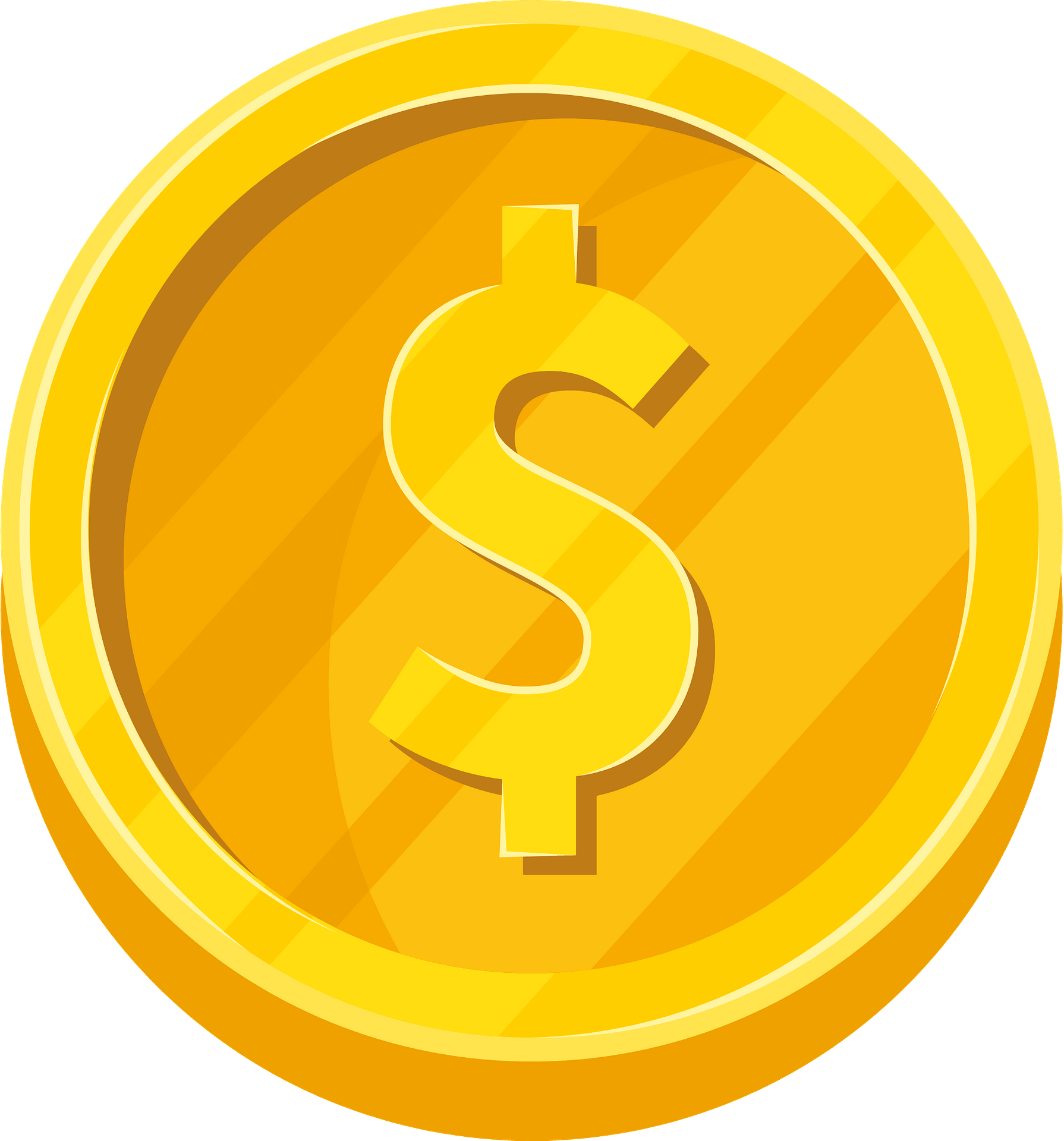 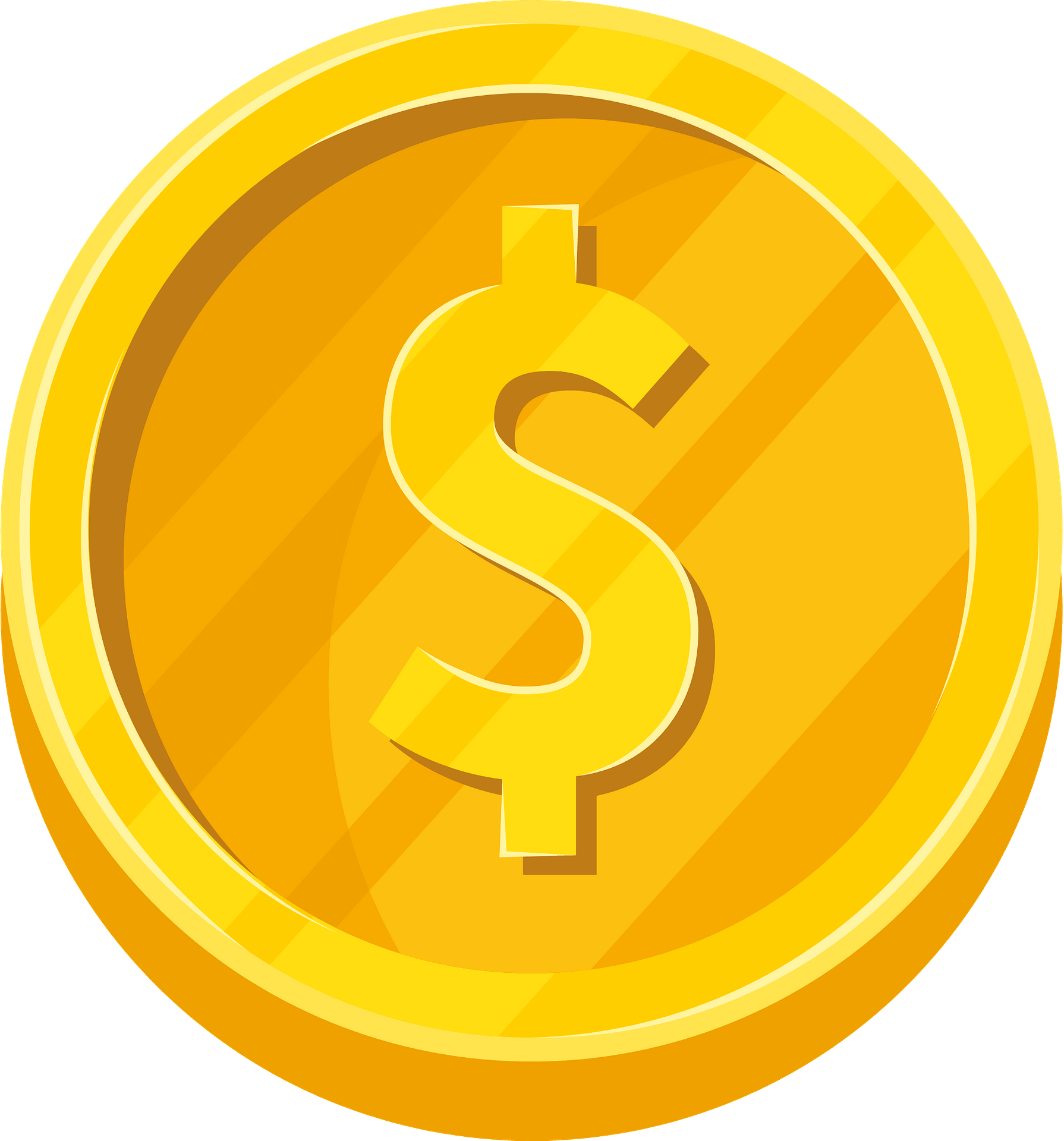 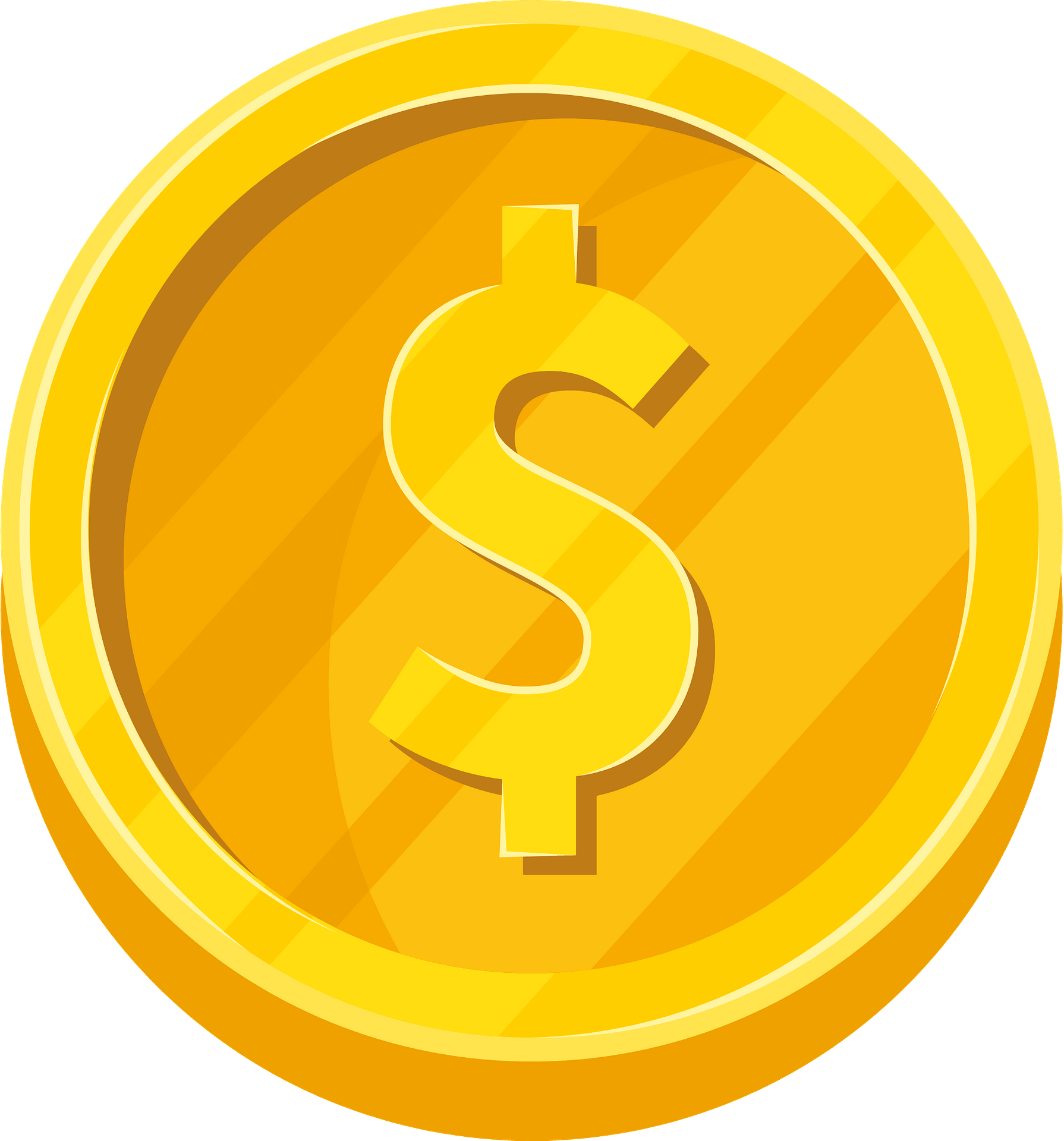 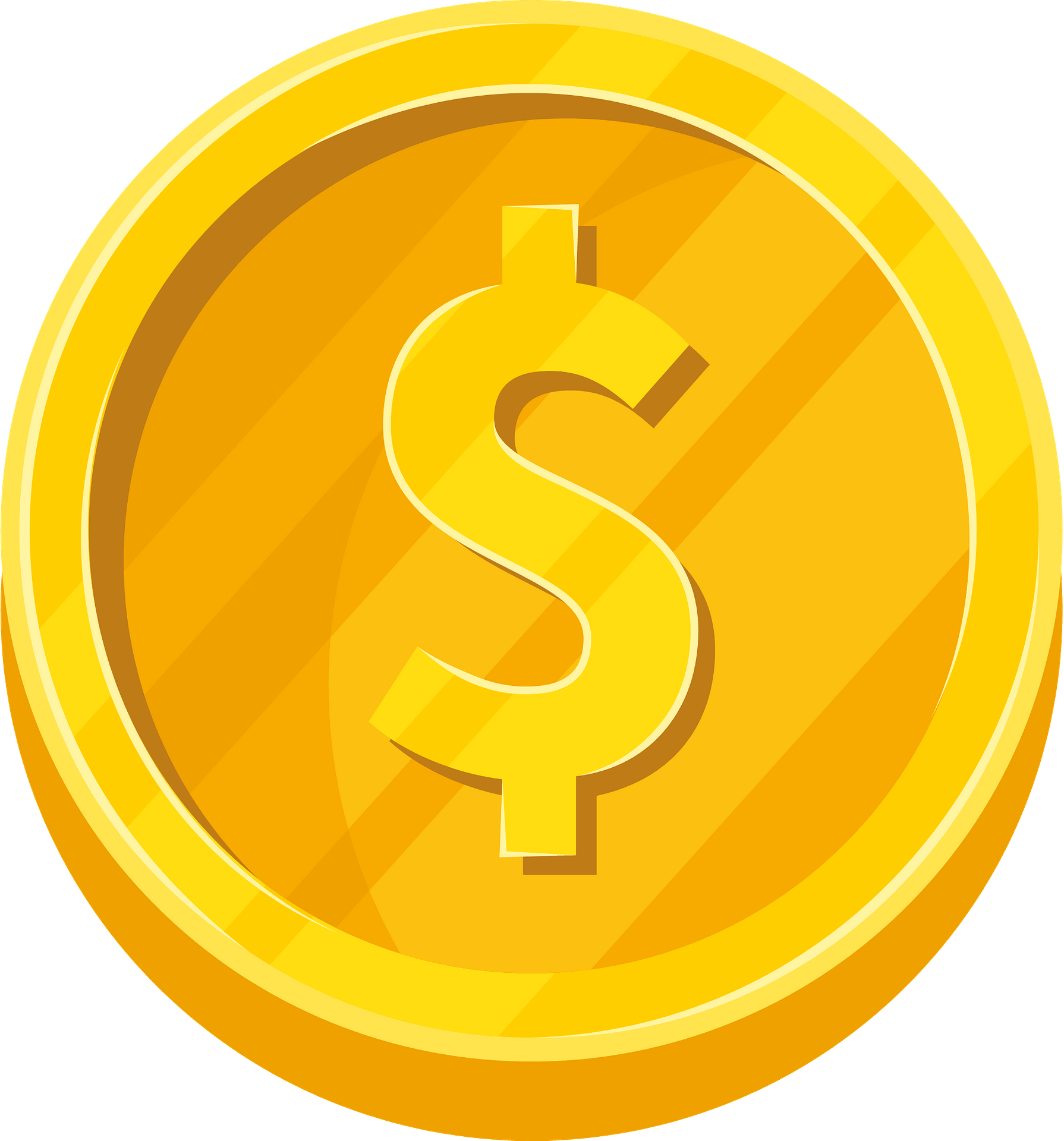 [Speaker Notes: - Divide the class into 3 teams.
- Pupils from each team choose a number (or throw sticky ball on the grid to choose the number), then have 2 pupils from each team ask and answer with the picture in that number. 
- Pupils or teacher clicks on the month to reveal the icons indicating the points for that team.
- After 9 numbers, the team with the most points is the winner.]
Adverbs of frequency
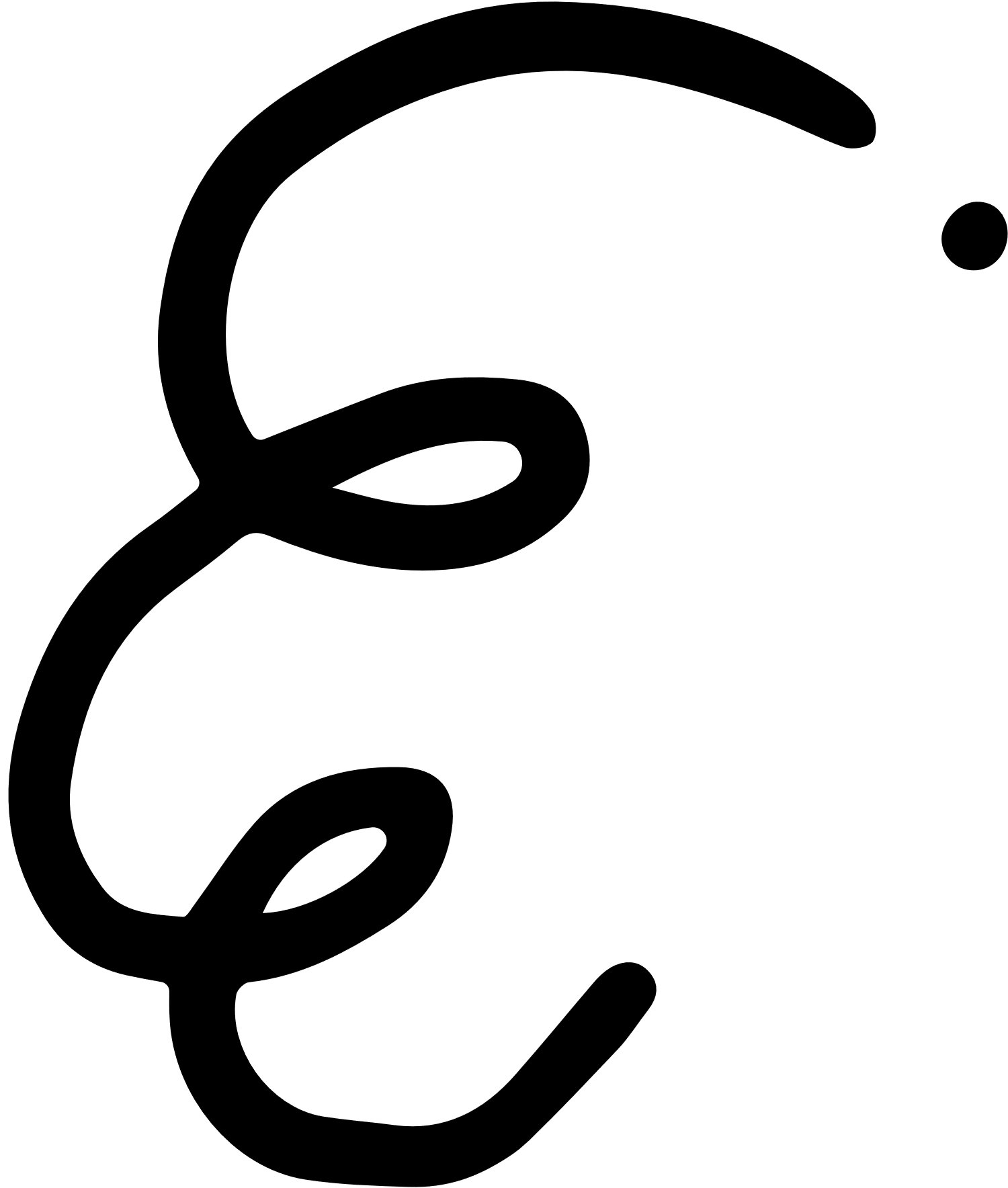 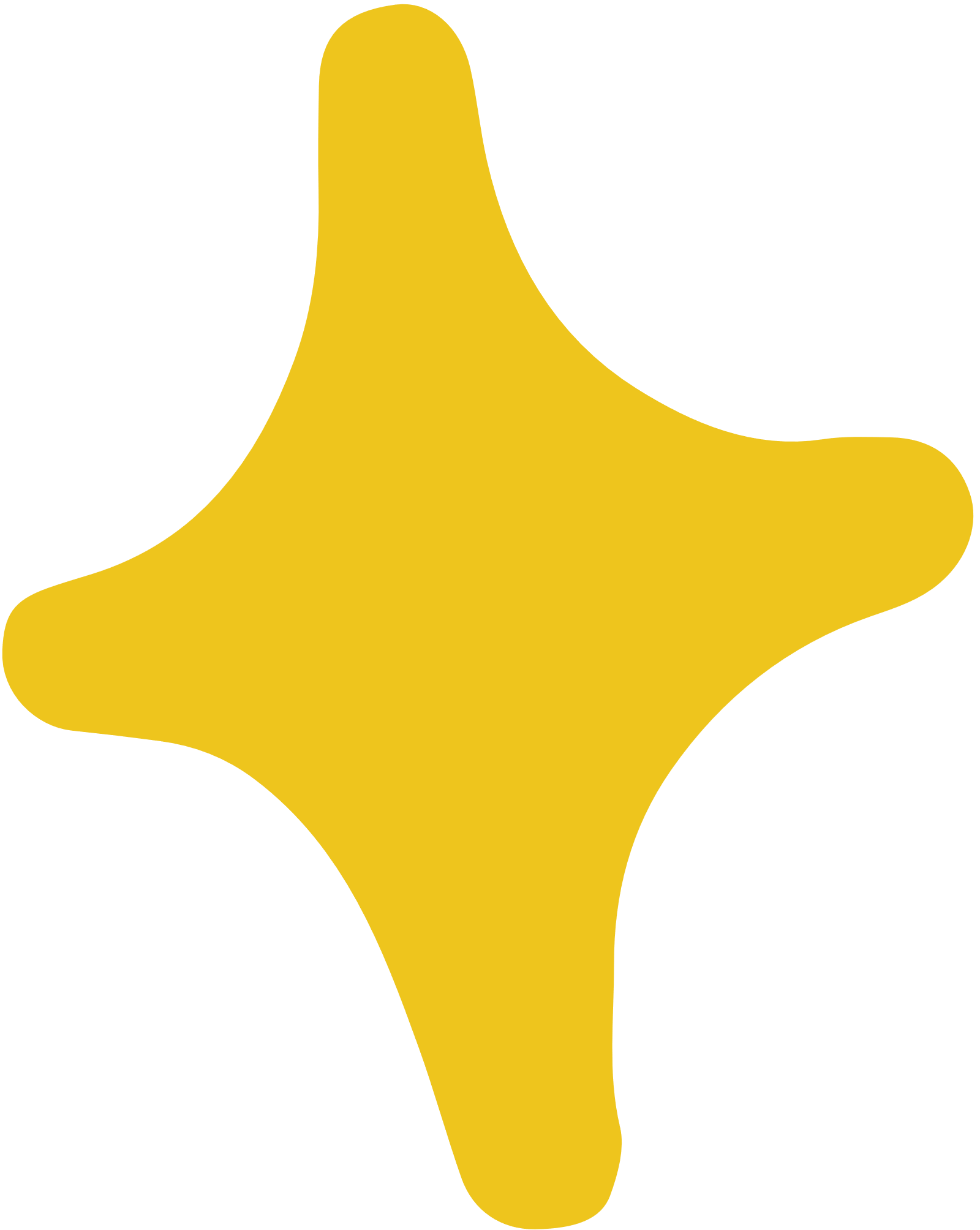 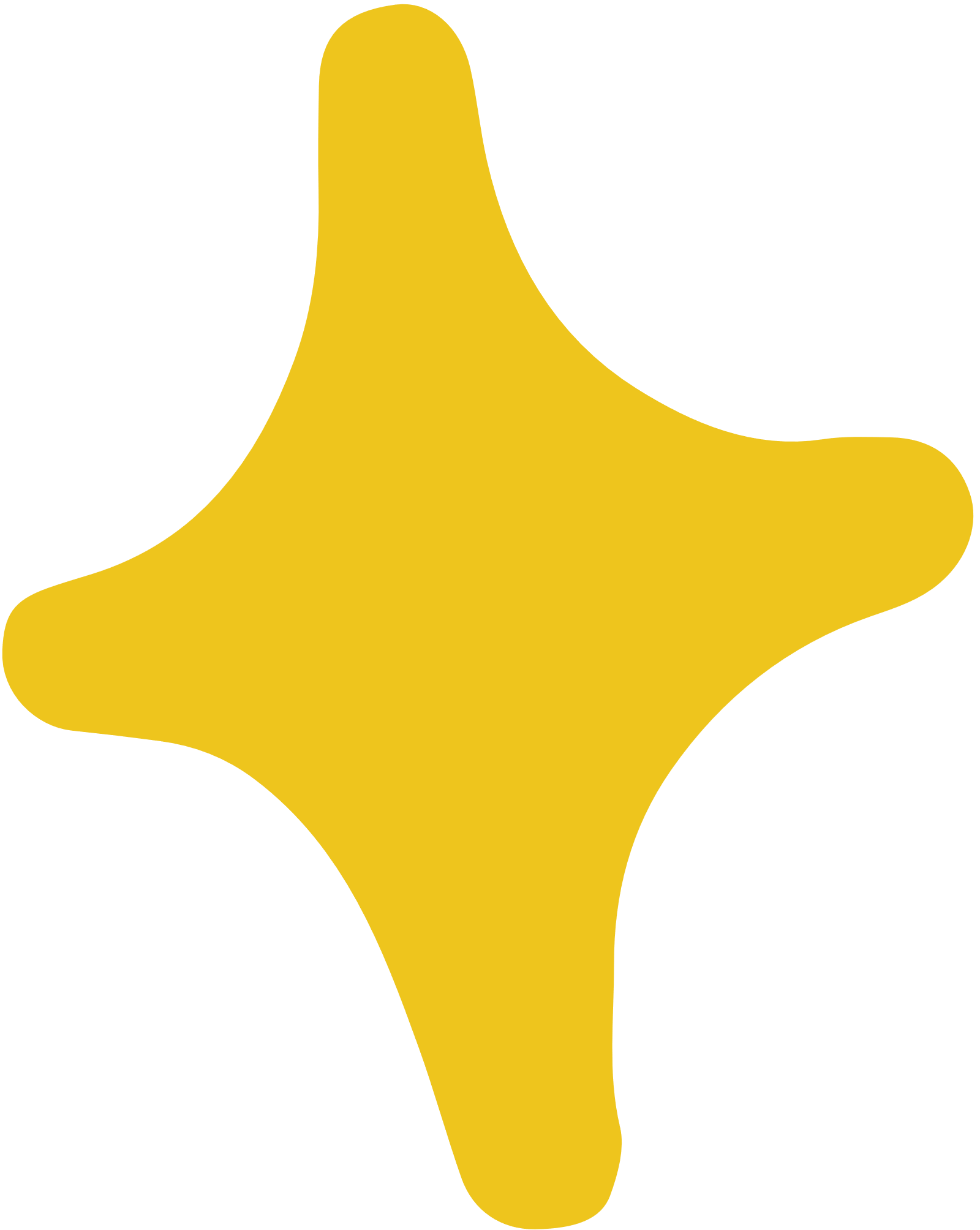 sometimes
always





usually
often
never
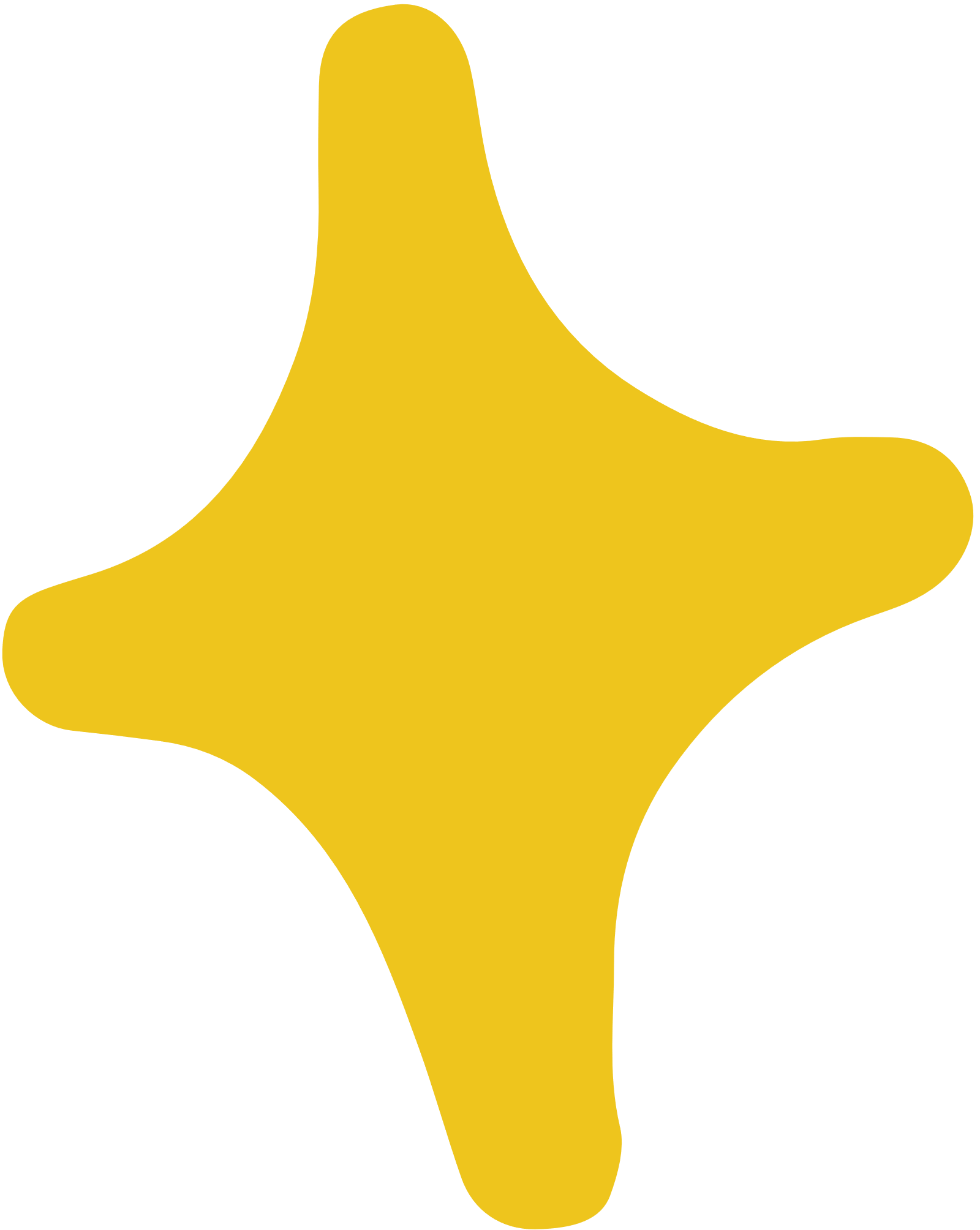 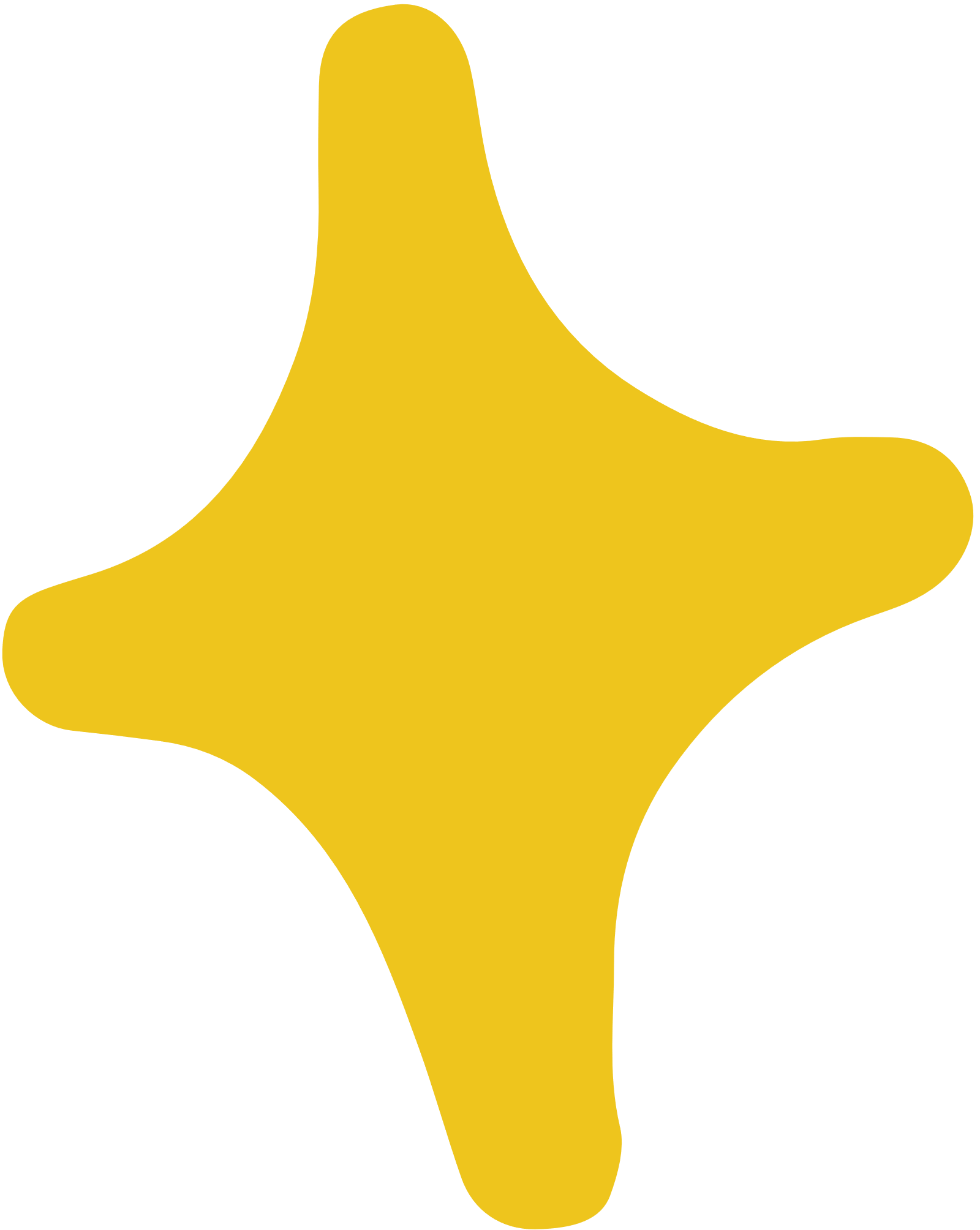 What do you do at the weekend?
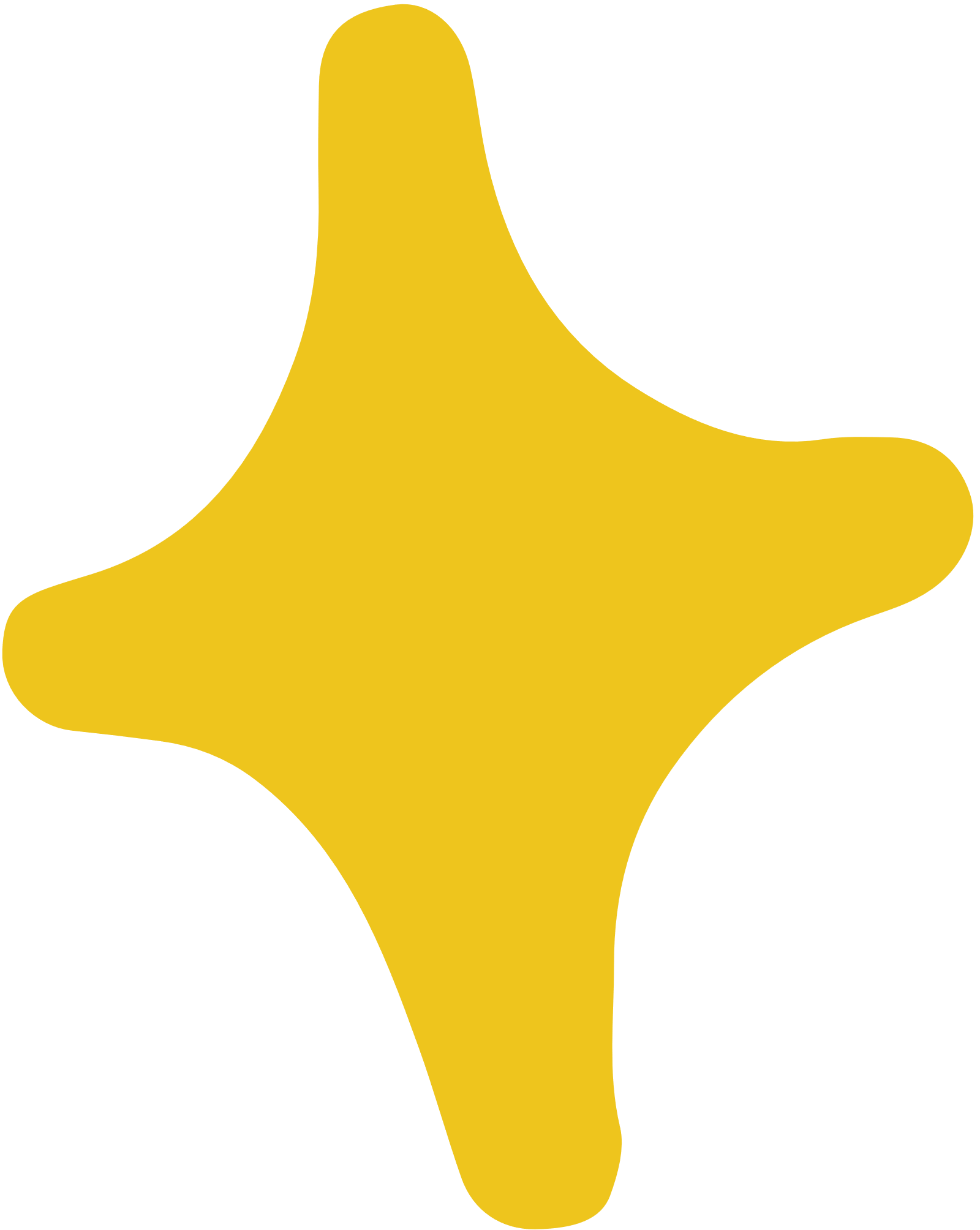 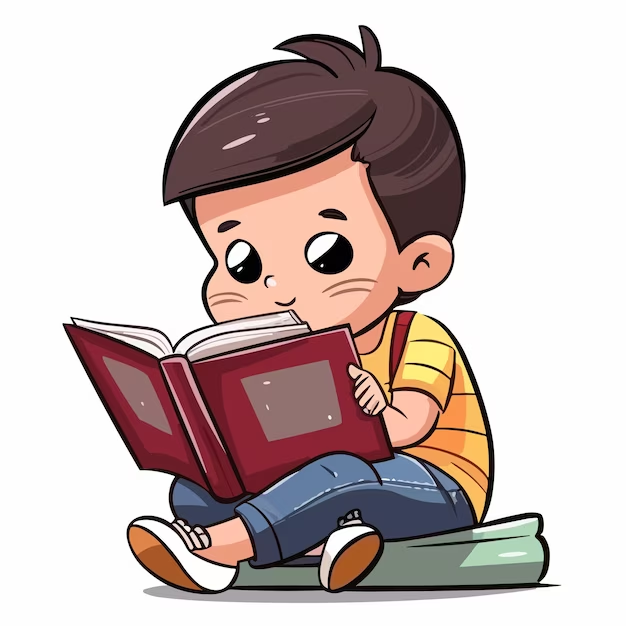 always
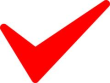 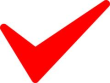 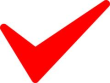 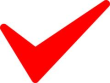 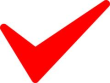 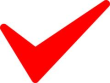 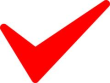 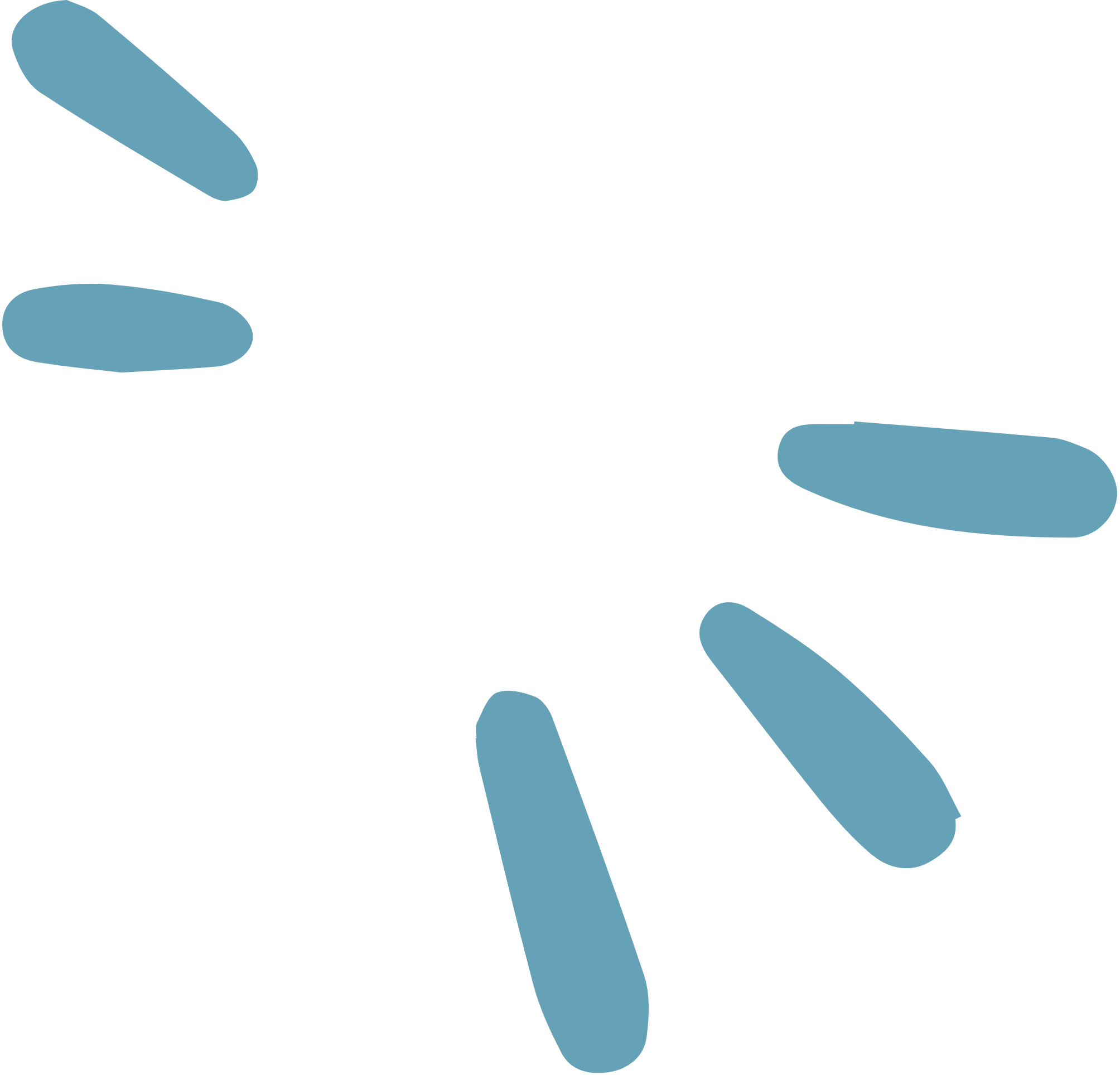 I always read stories.
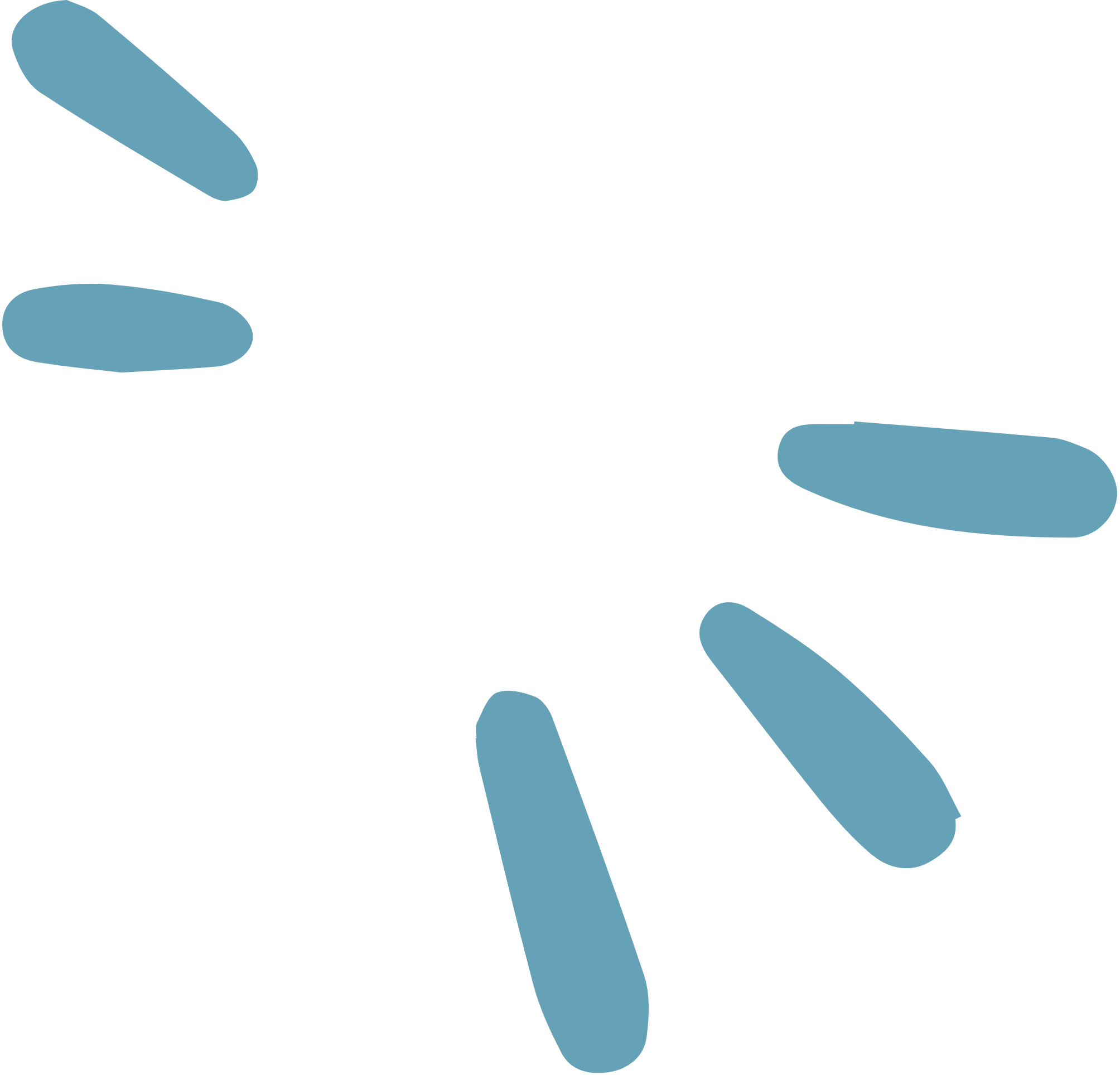 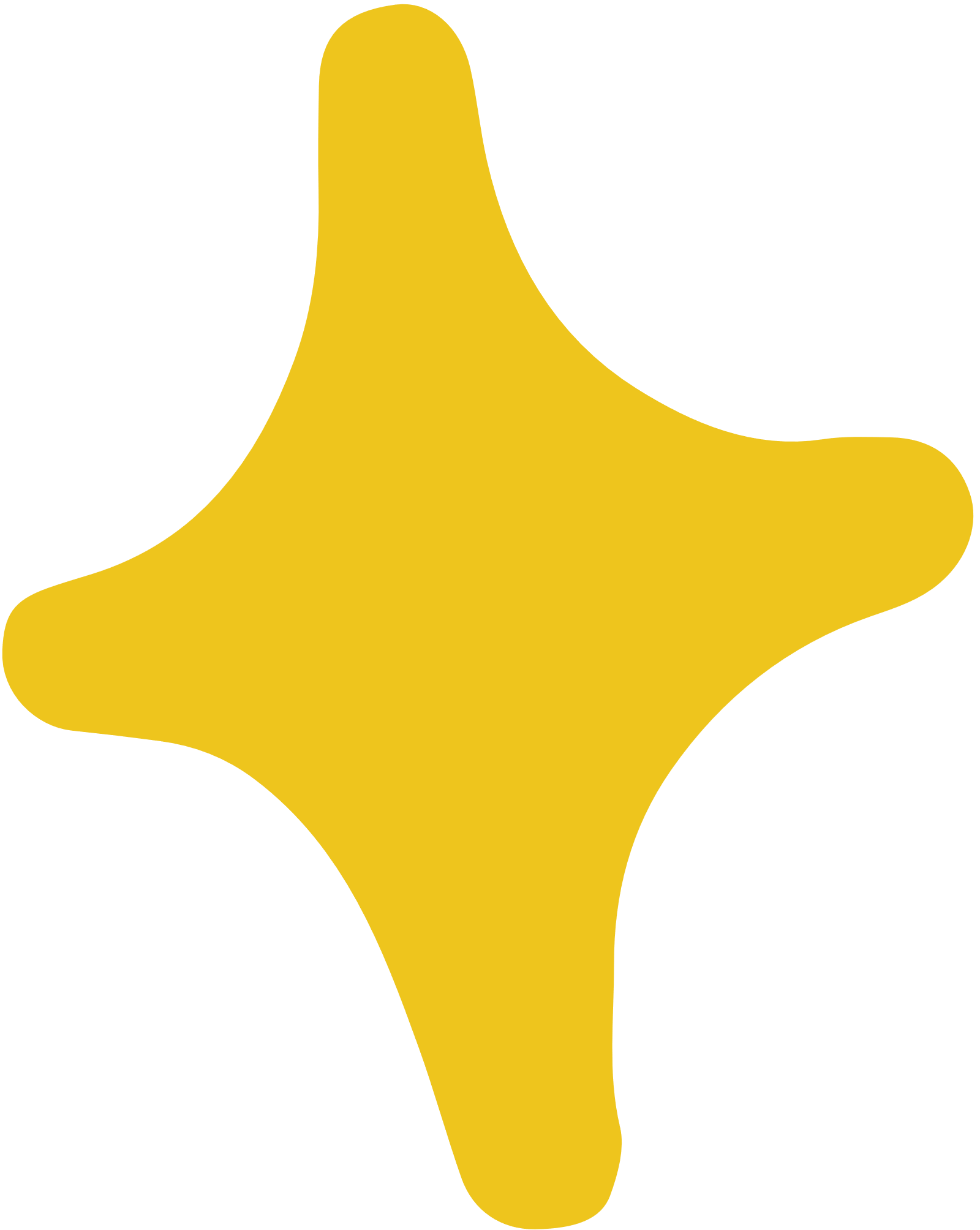 What do you do at the weekend?
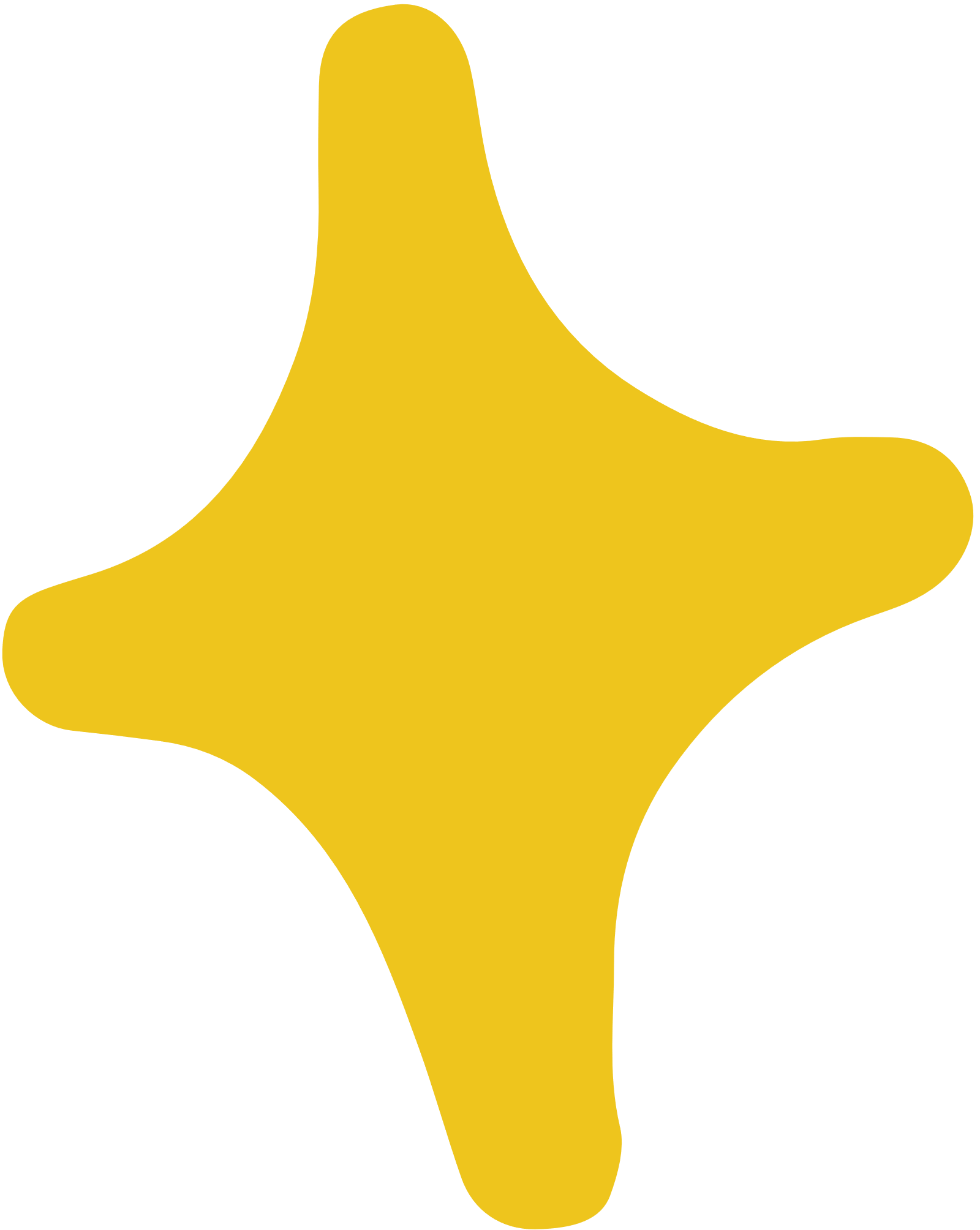 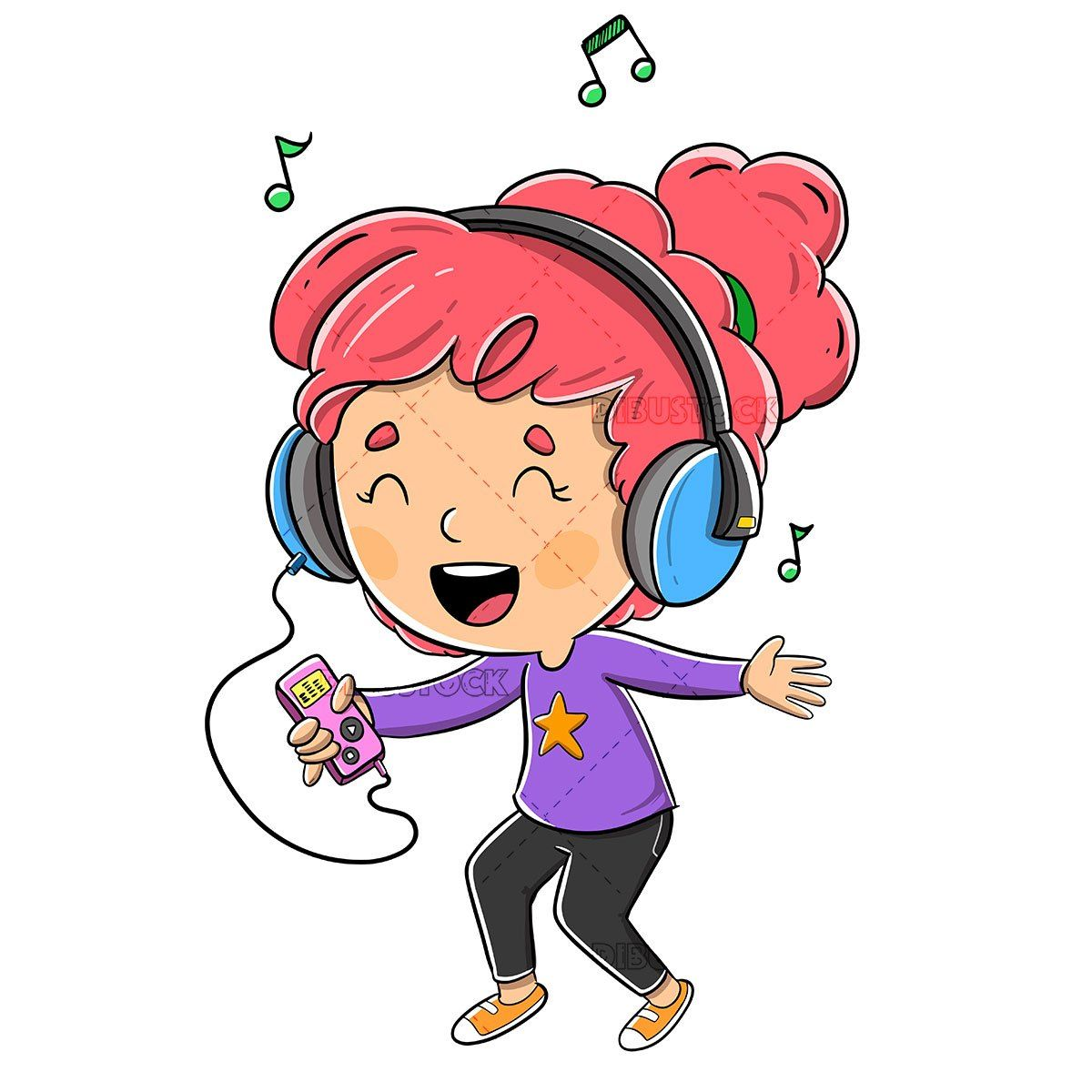 usually
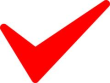 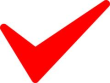 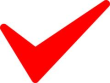 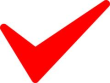 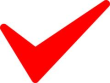 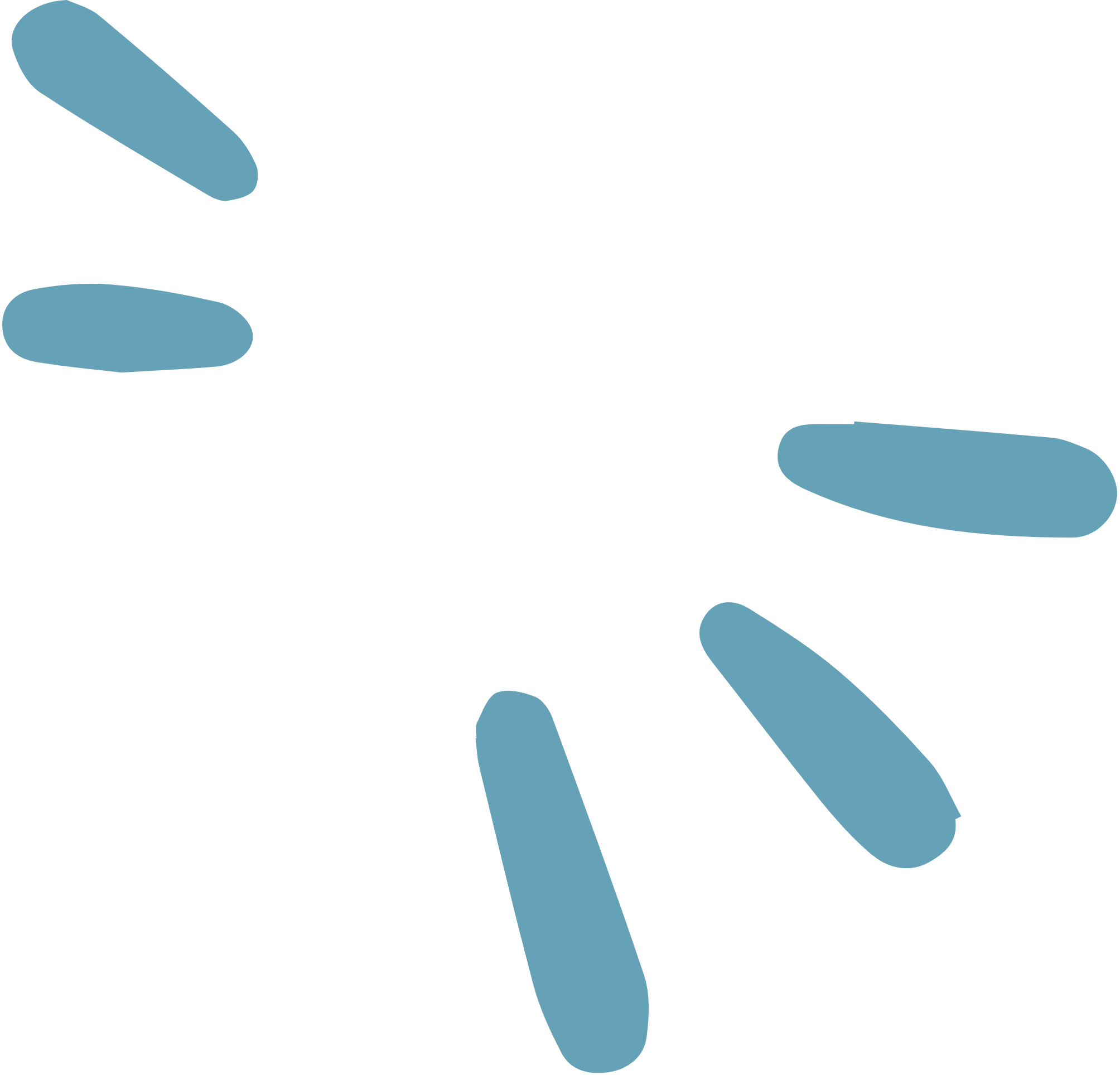 I usually listen to music.
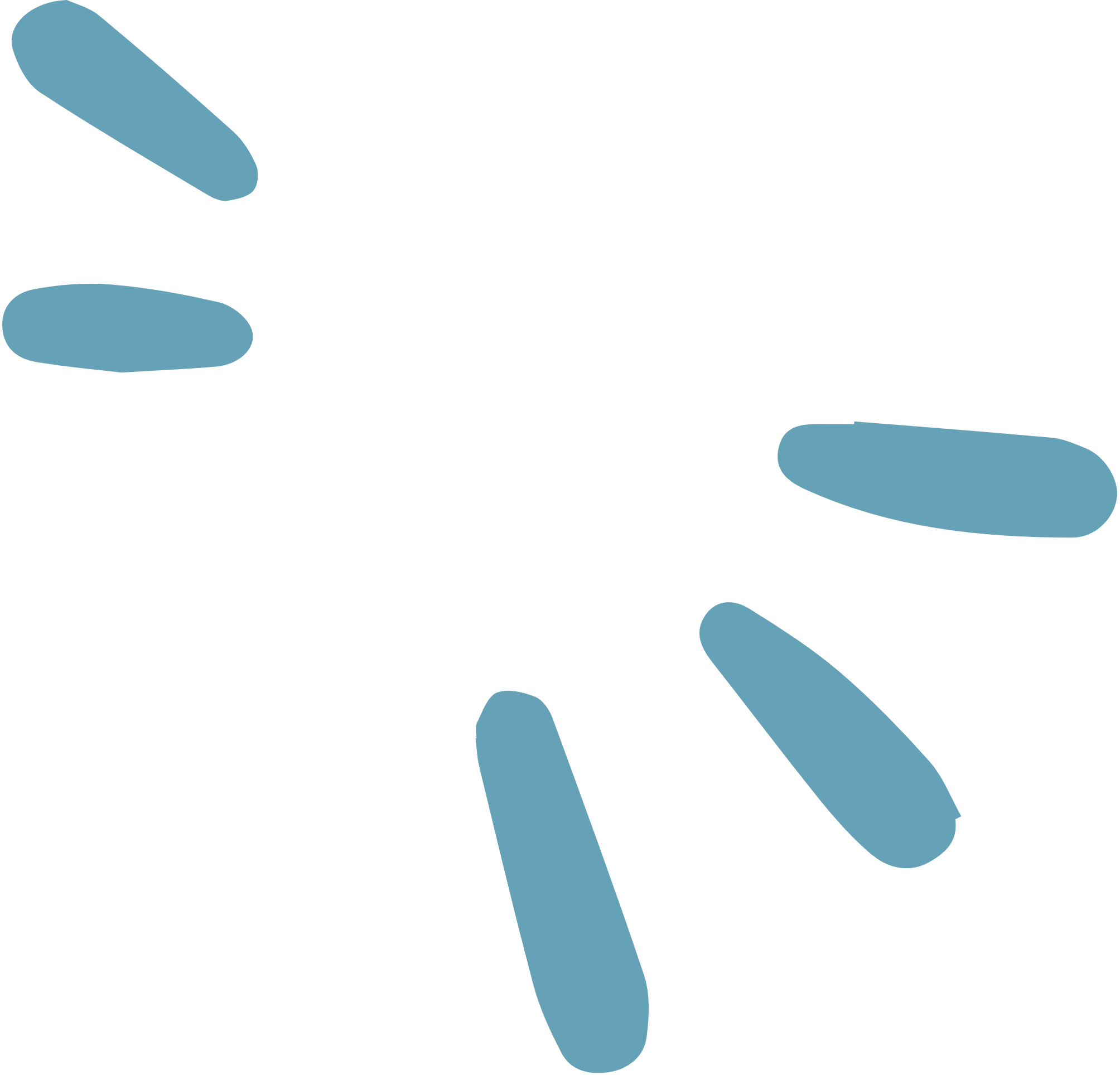 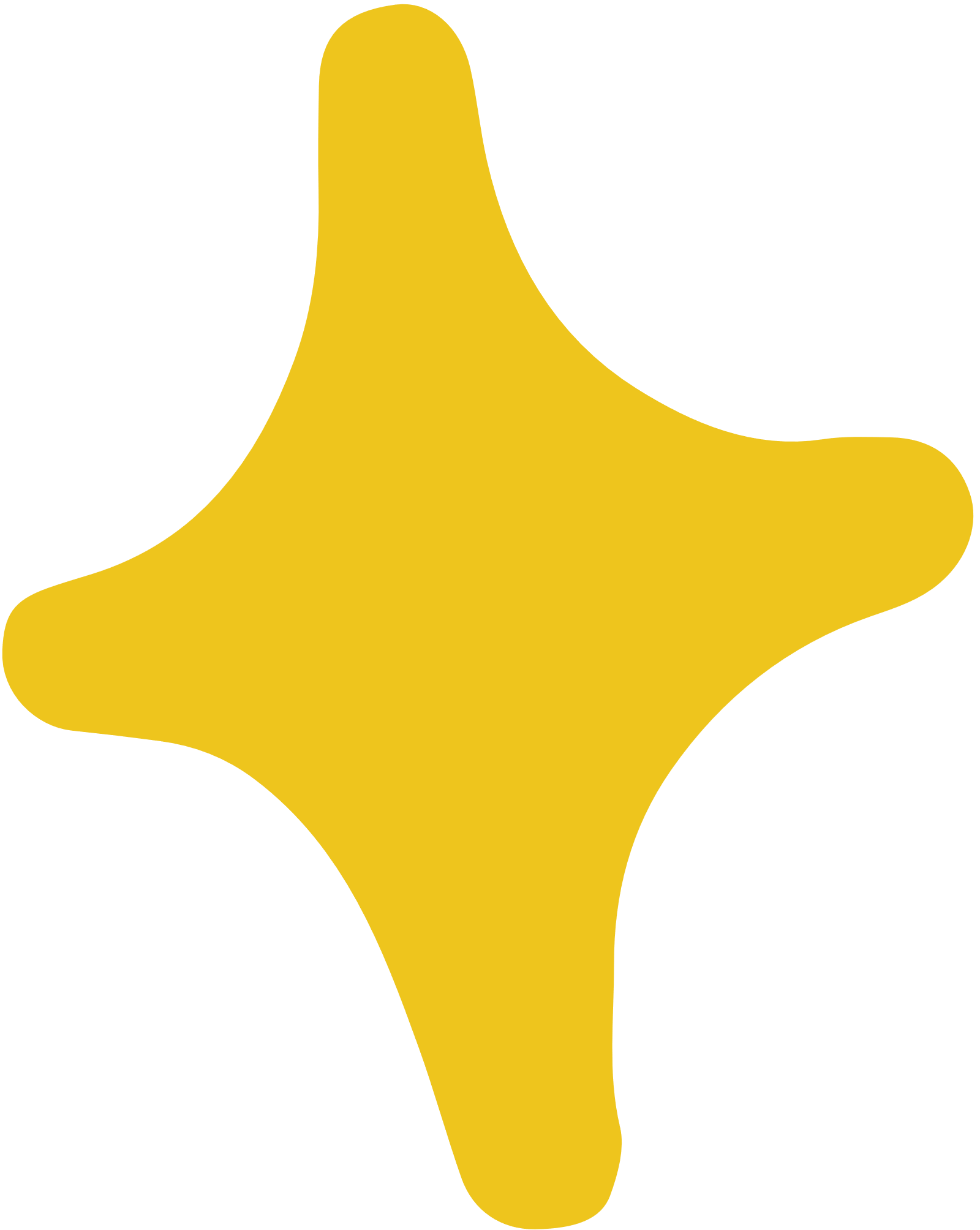 What do you do at the weekend?
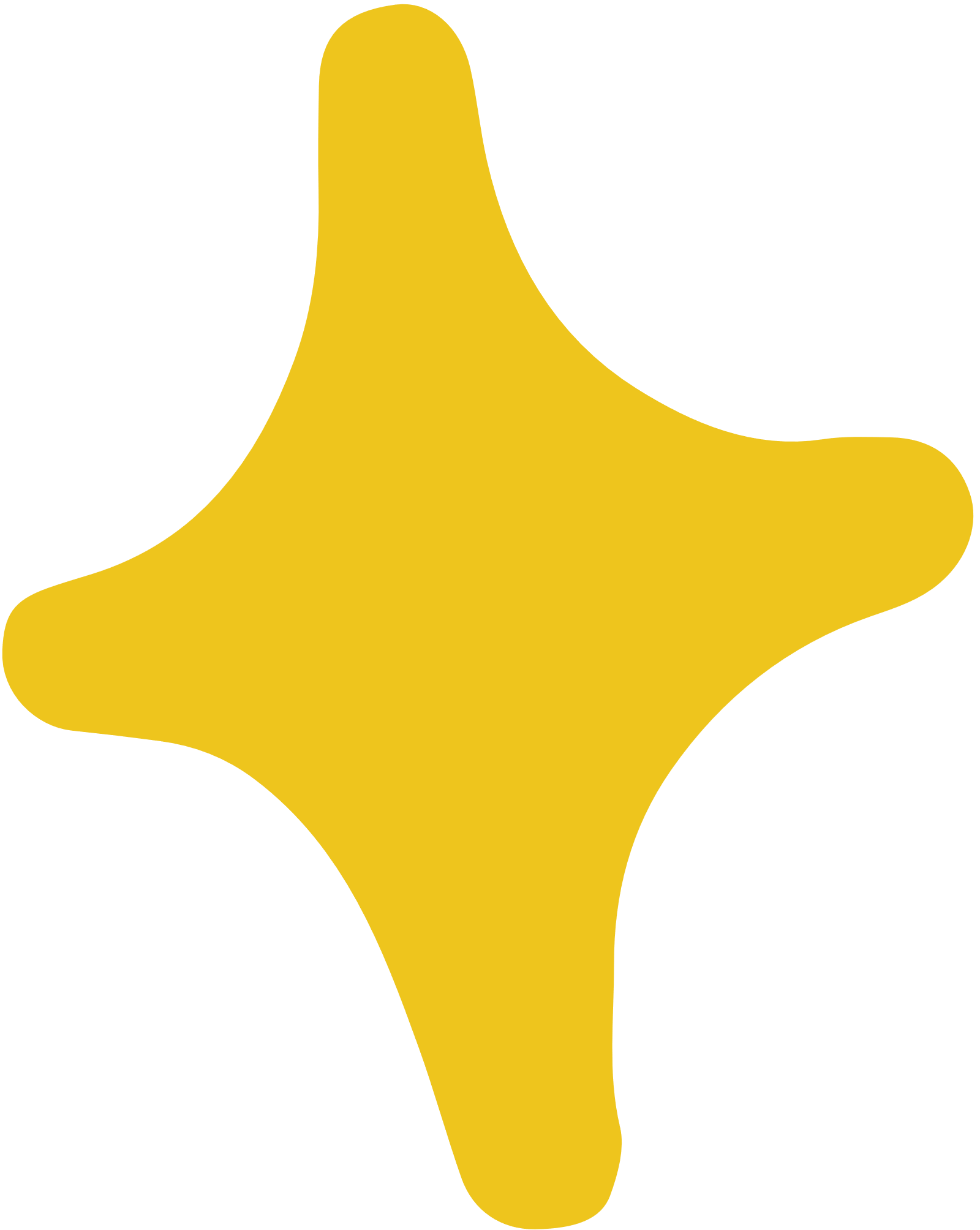 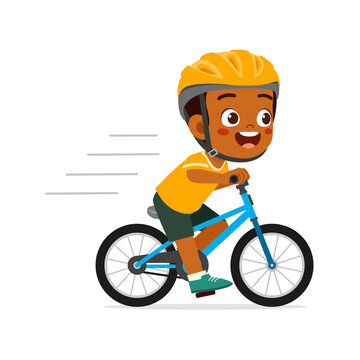 never
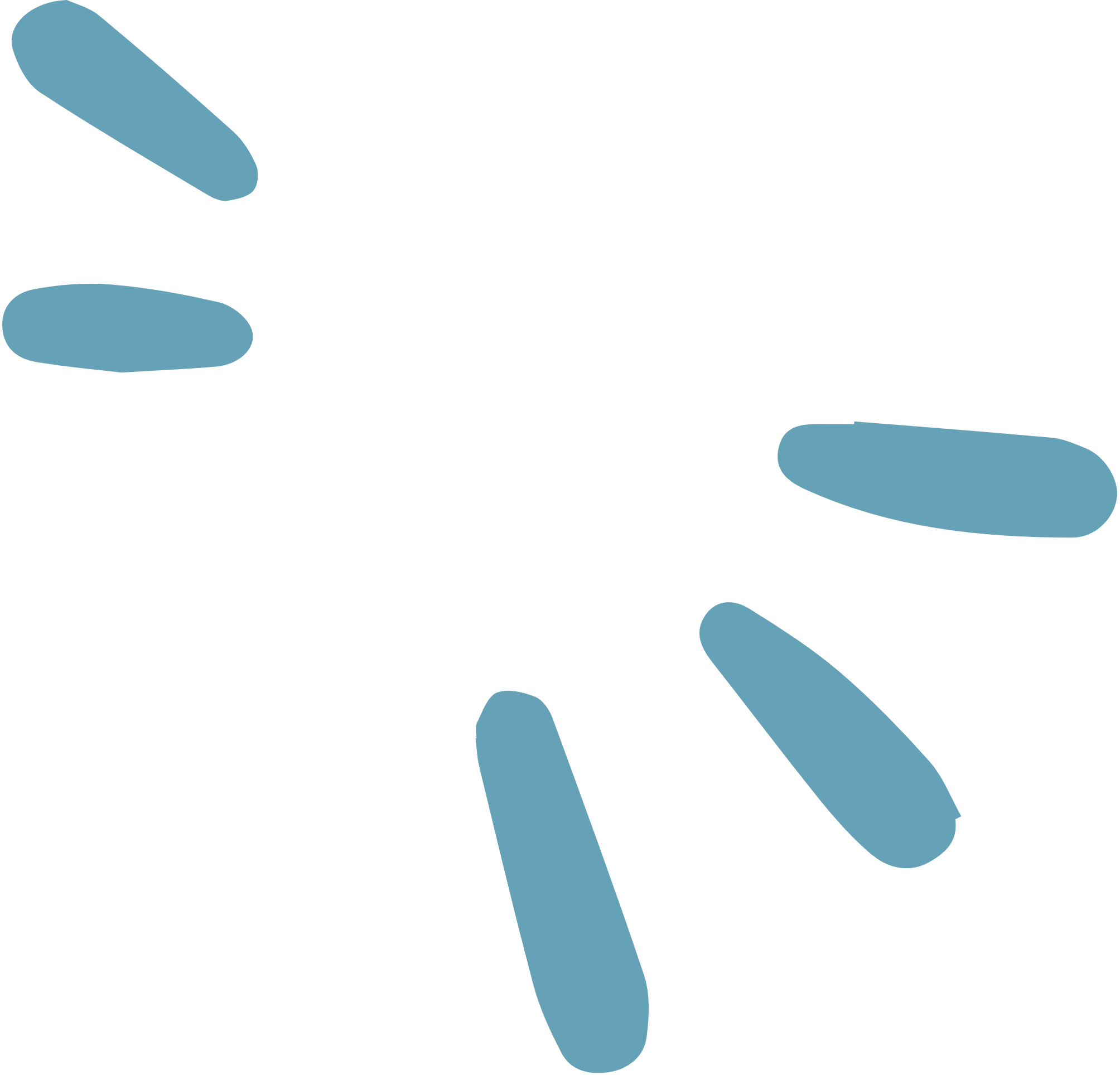 I never ride my bike.
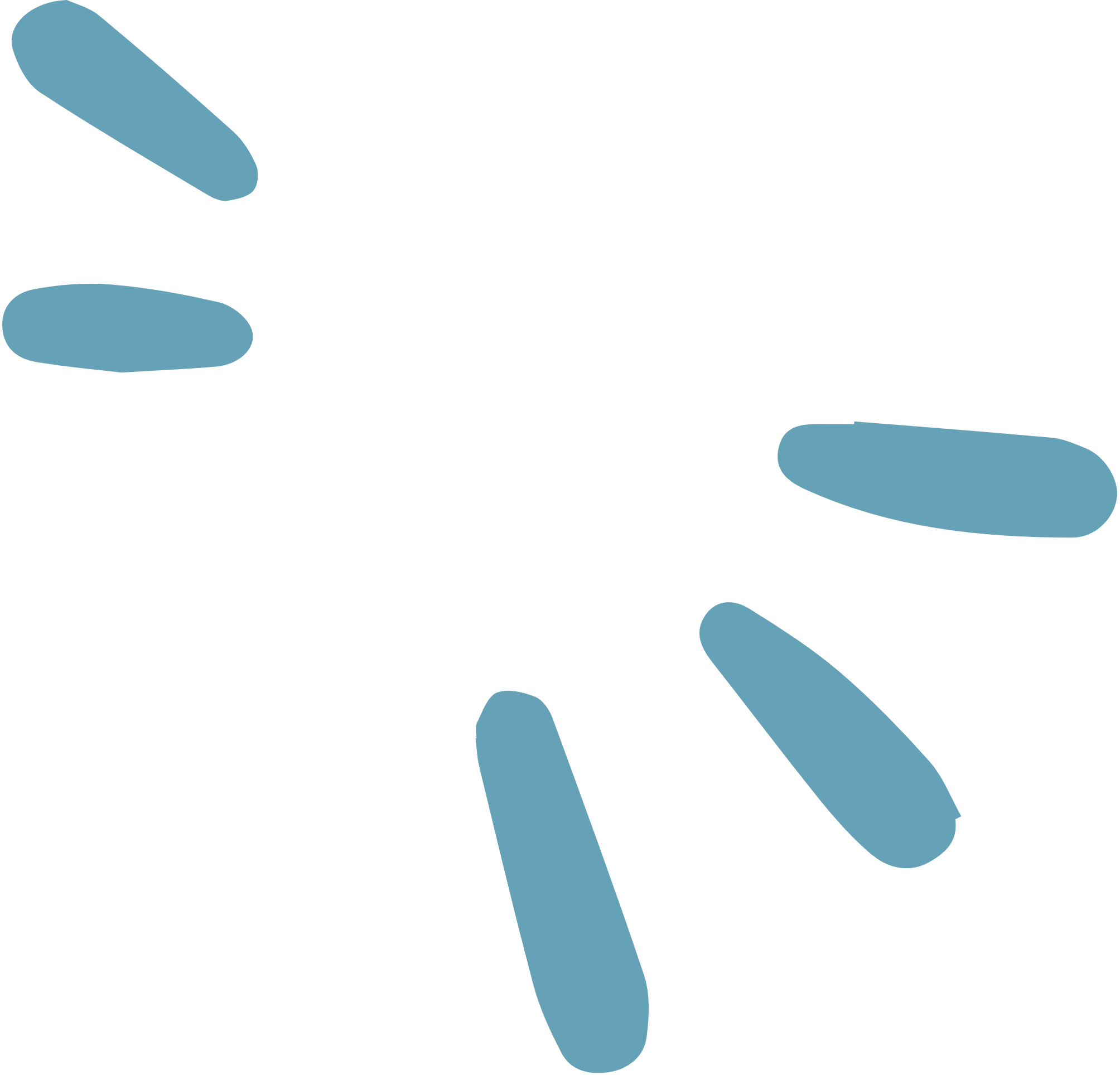 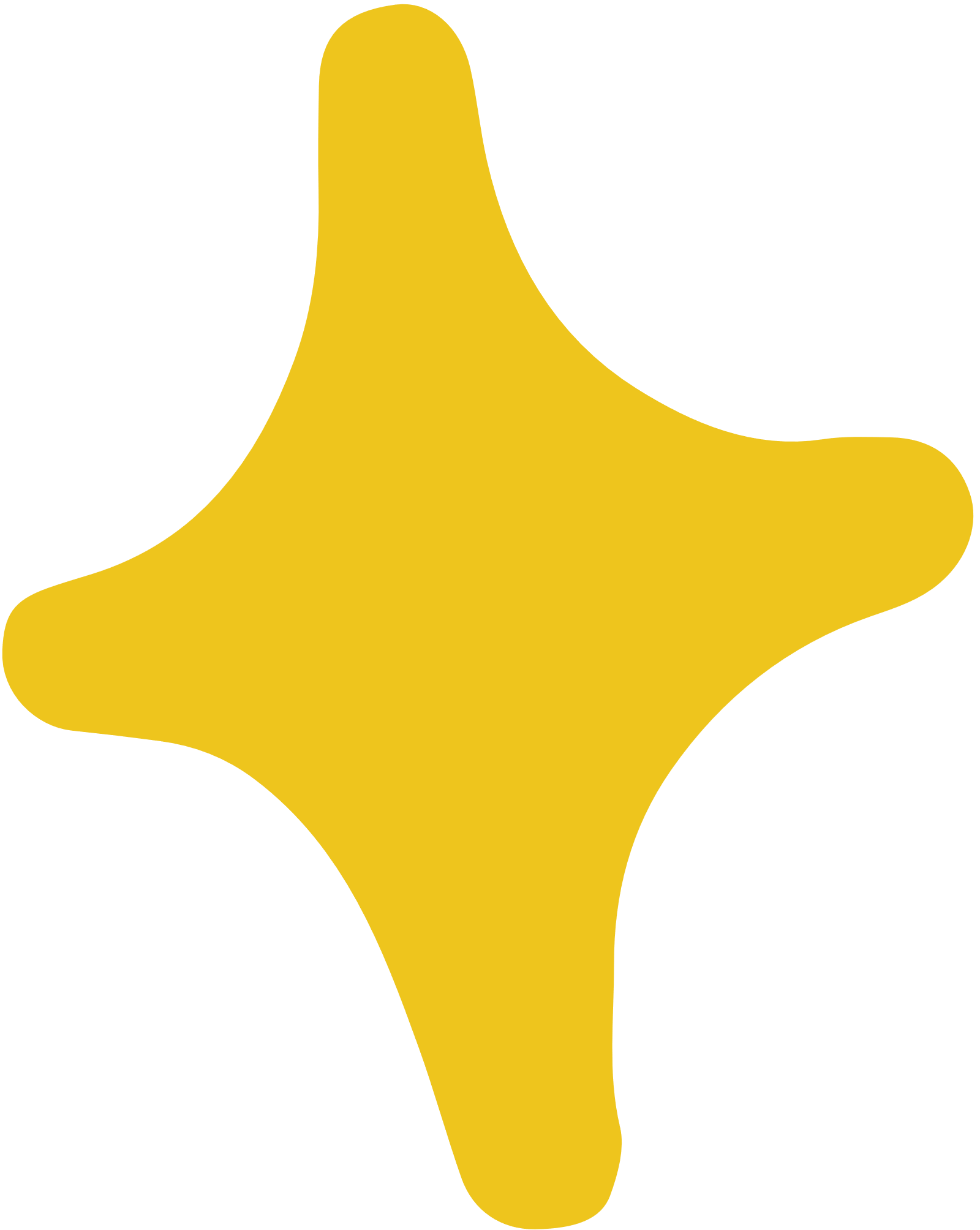 What do you do at the weekend?
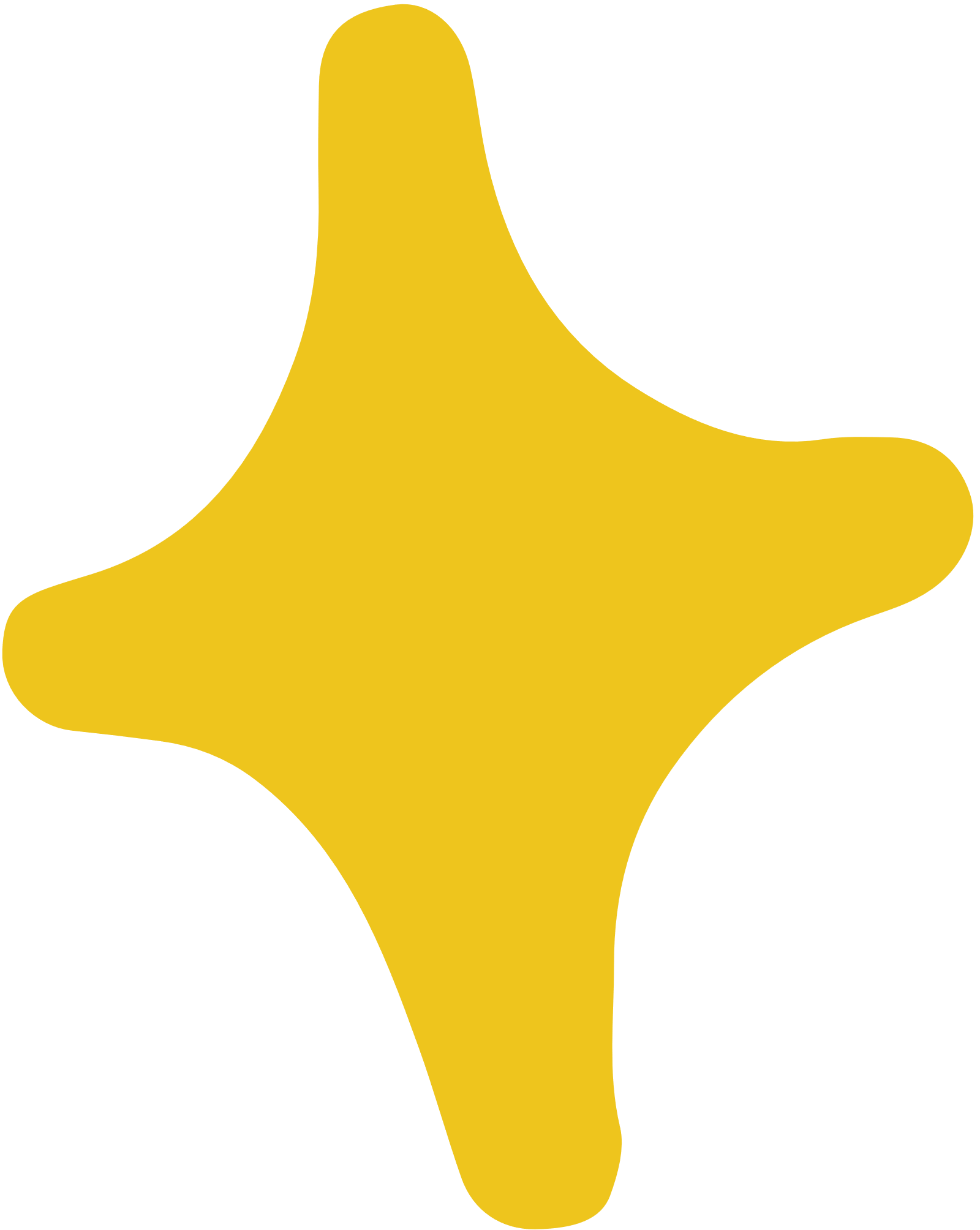 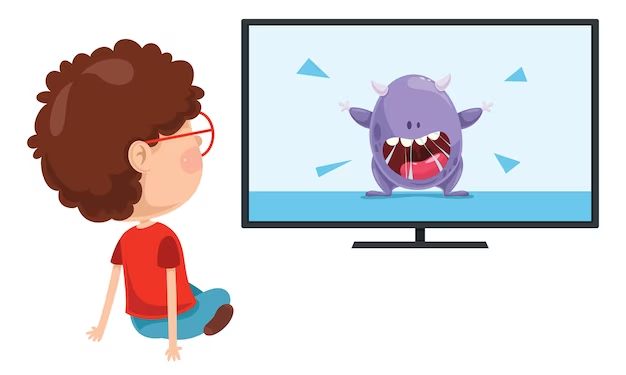 often
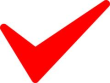 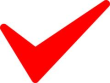 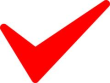 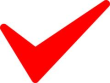 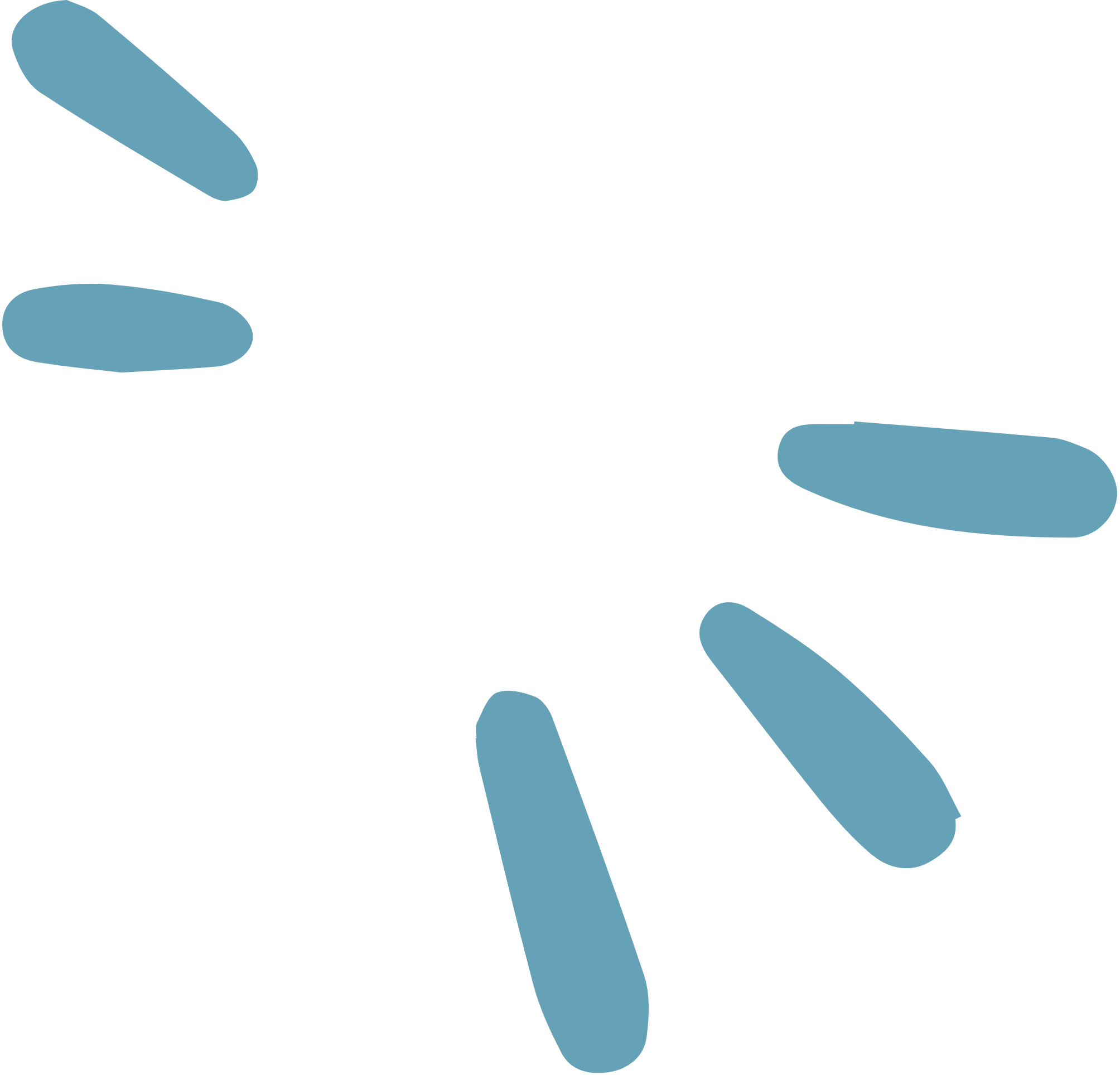 I often watch cartoons.
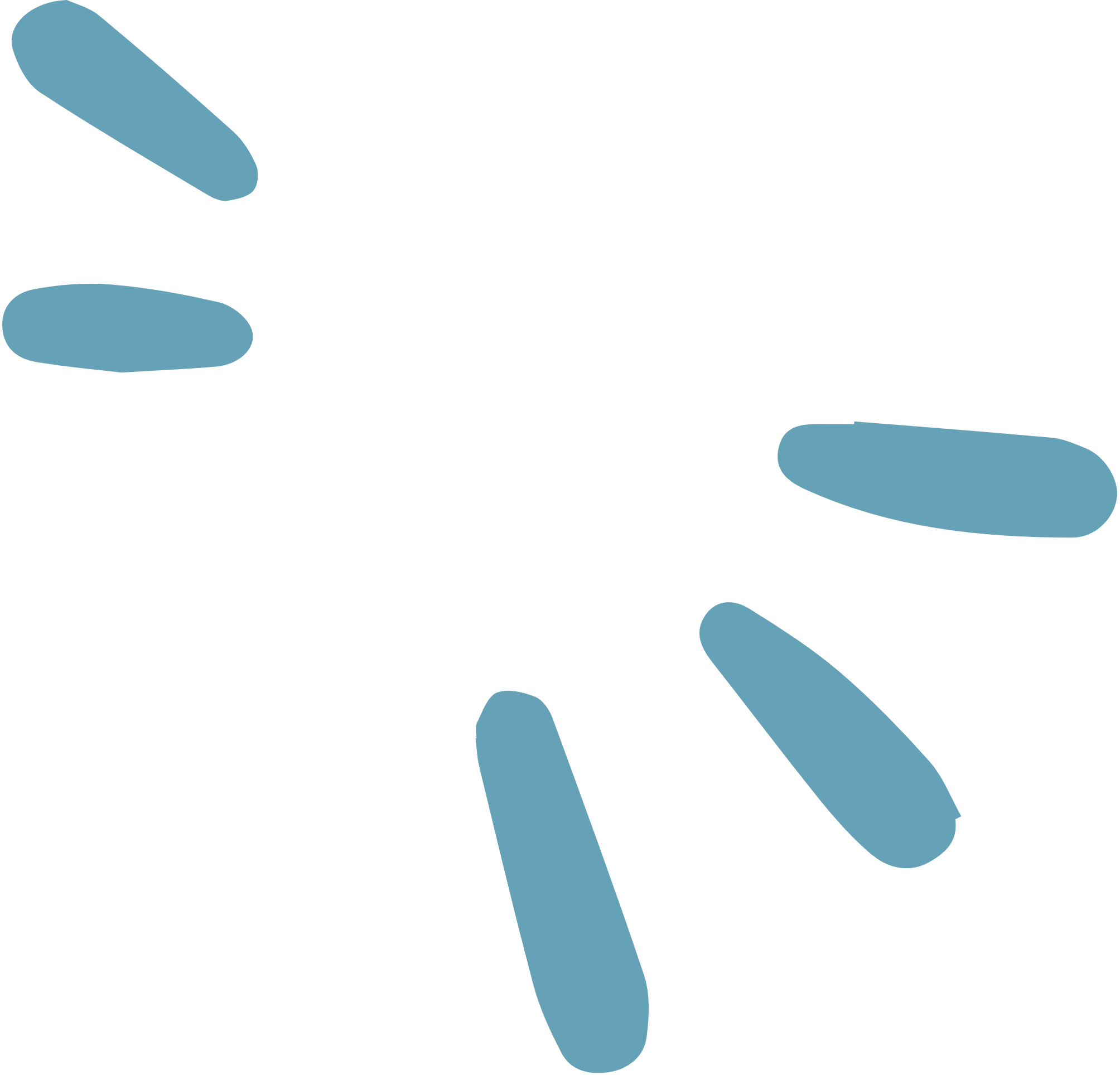 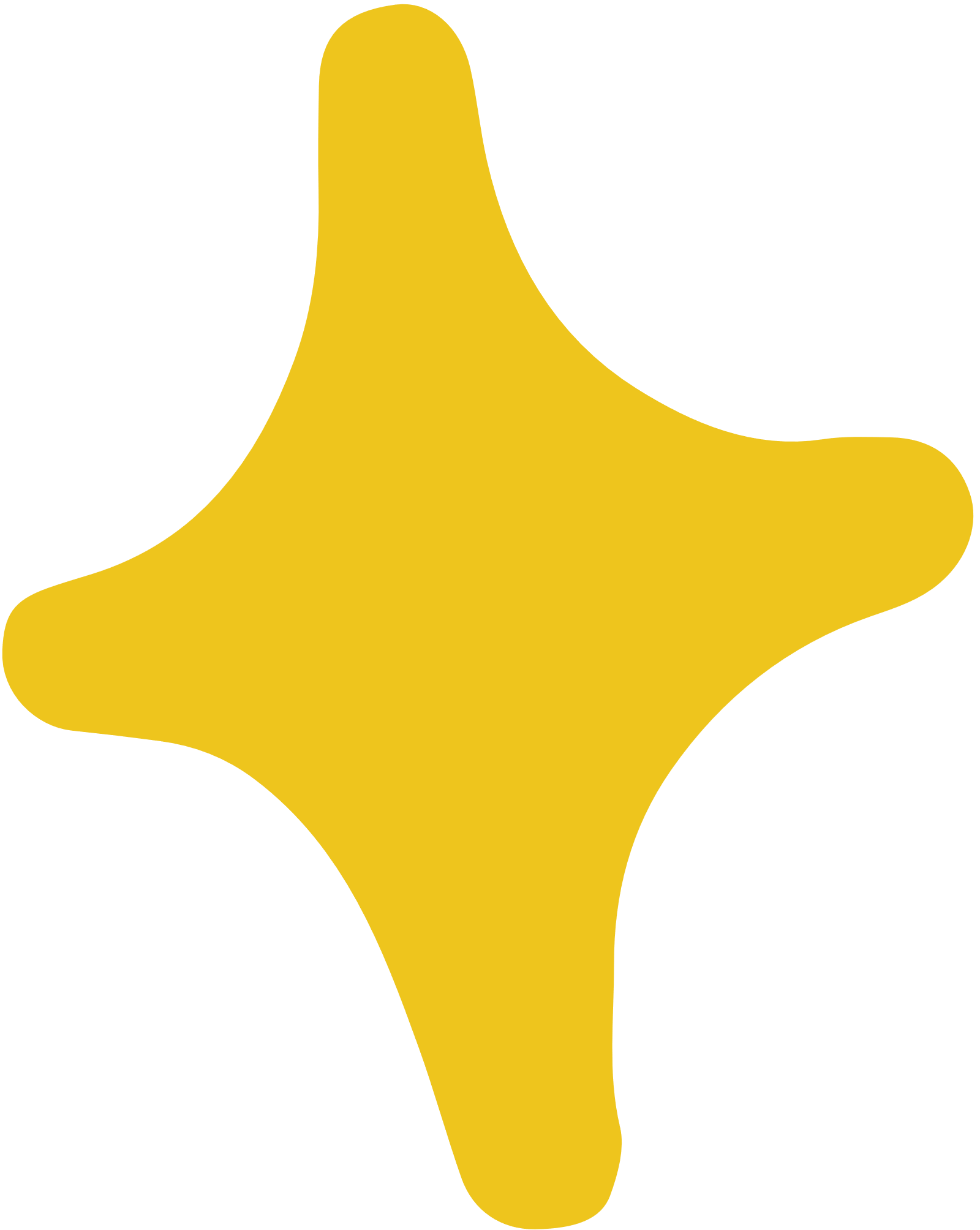 What do you do at the weekend?
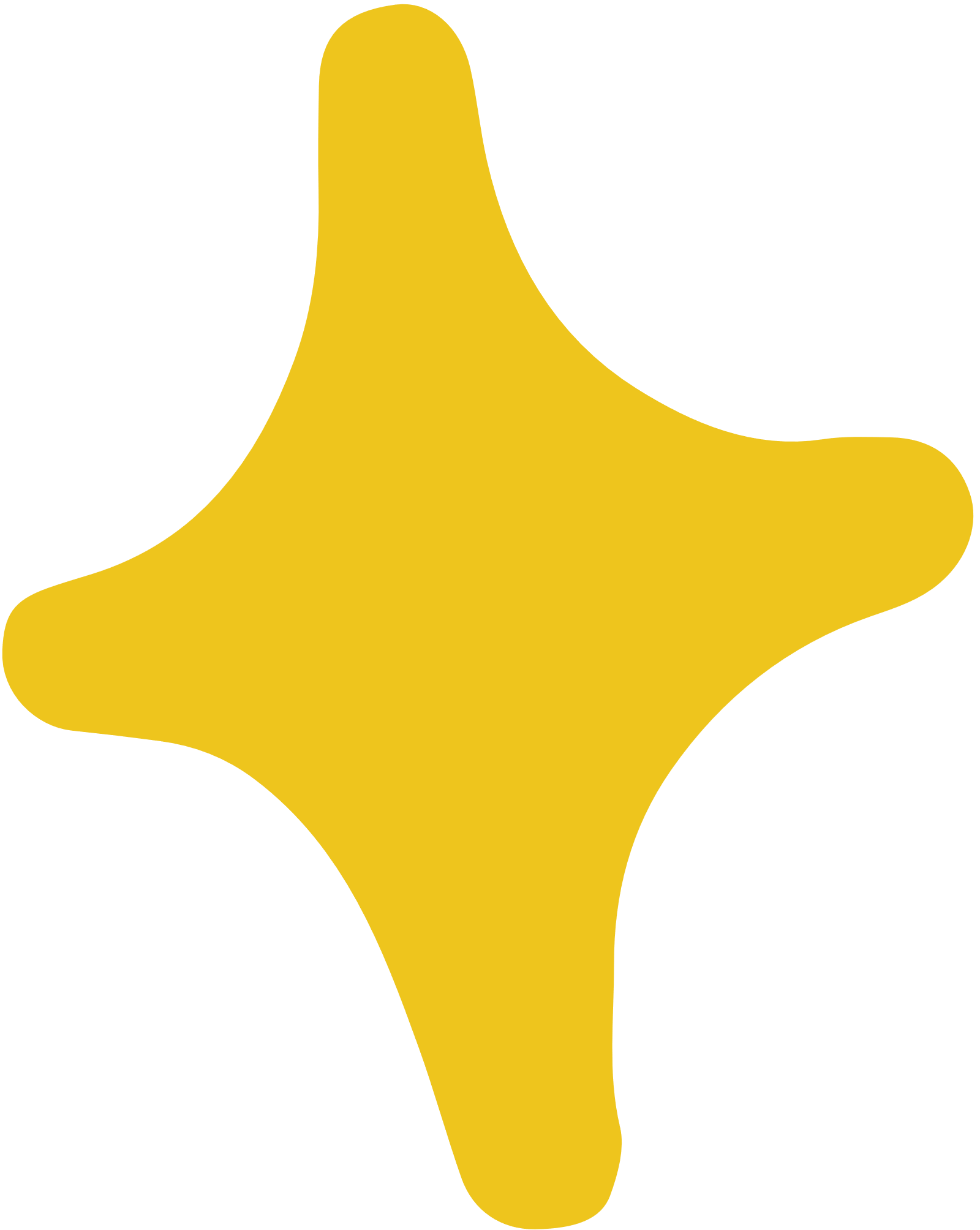 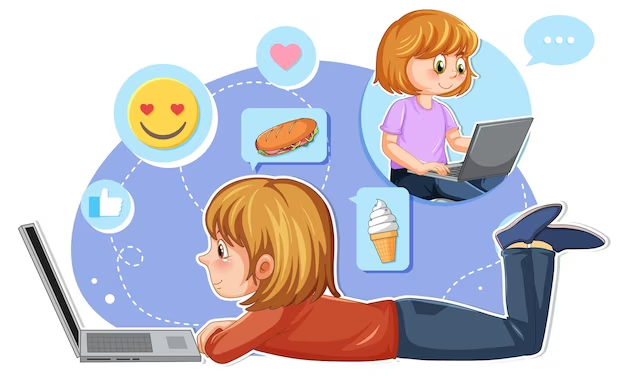 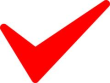 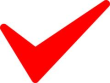 sometimes
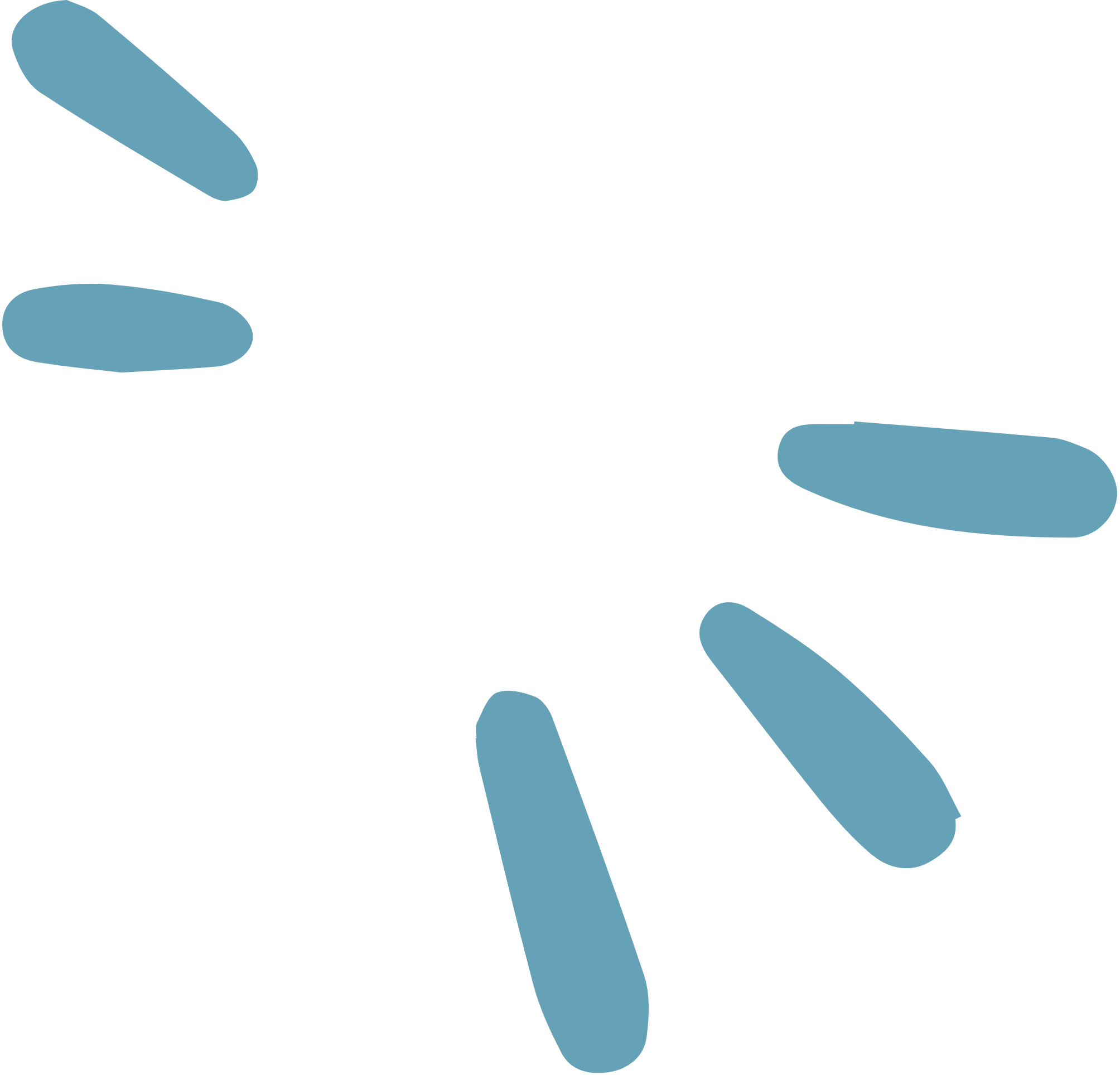 I sometimes surf the Internet.
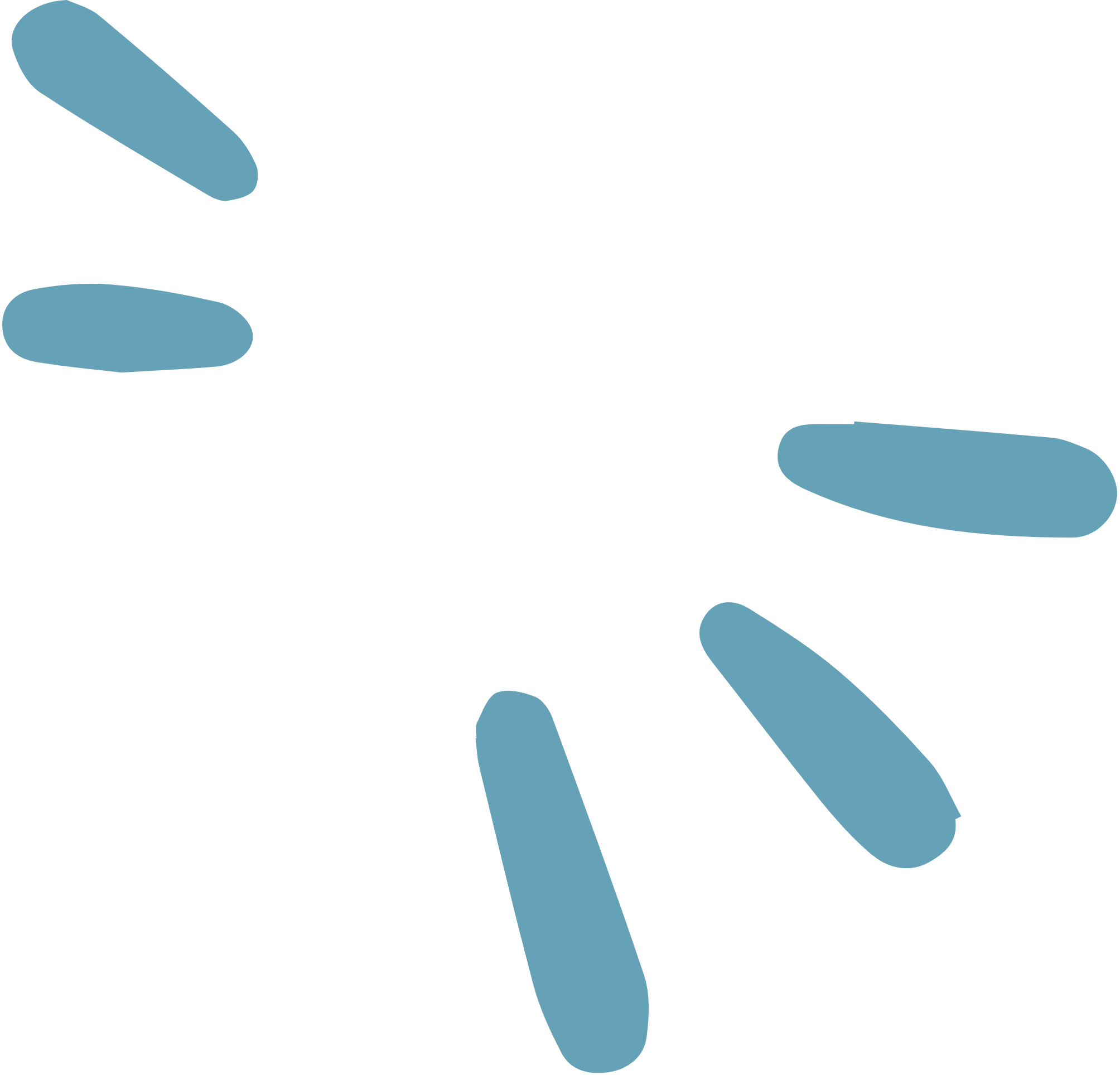 02. 

Listen and tick.
Look and answer.
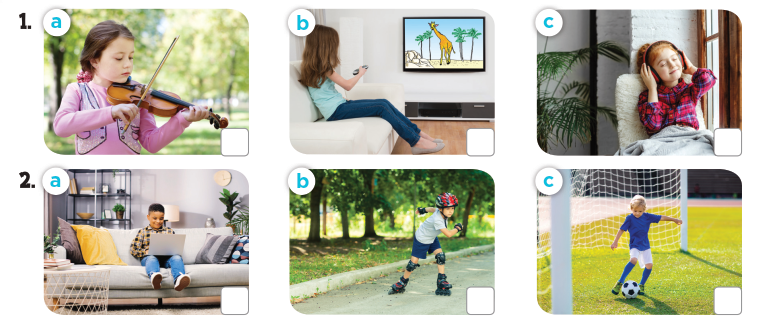 [Speaker Notes: Press the spacebar or down arrow to reveal the answer.
Press the X to go back to the letter slide (wrong answer), press the question box to go the reward slide (correct answer).]
What do they do at the weekend?
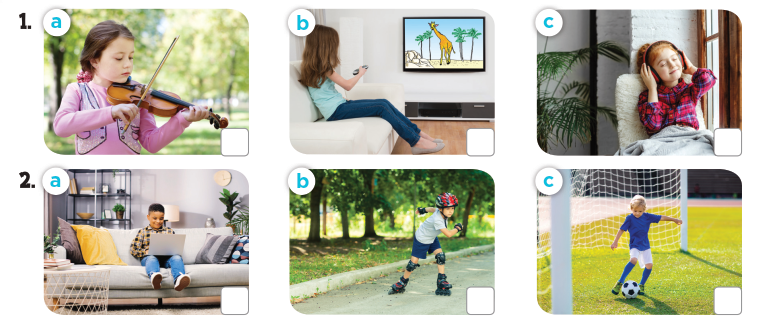 [Speaker Notes: Press the spacebar or down arrow to reveal the answer.
Press the X to go back to the letter slide (wrong answer), press the question box to go the reward slide (correct answer).]
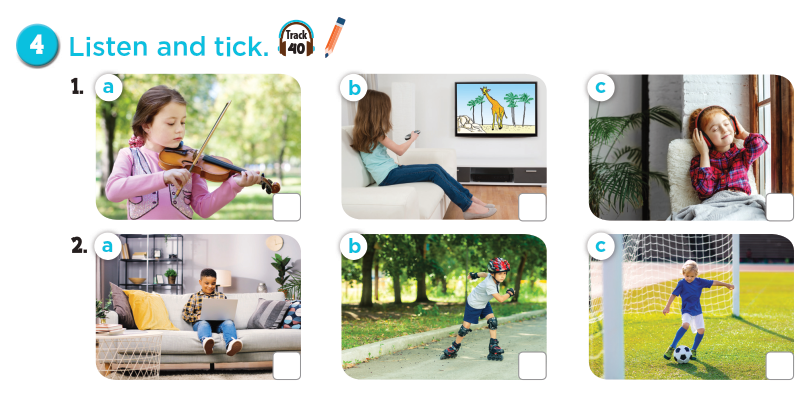 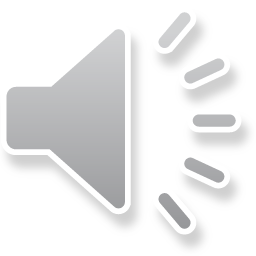 [Speaker Notes: Press the spacebar or down arrow to reveal the answer.
Press the X to go back to the letter slide (wrong answer), press the question box to go the reward slide (correct answer).]
Let's check!
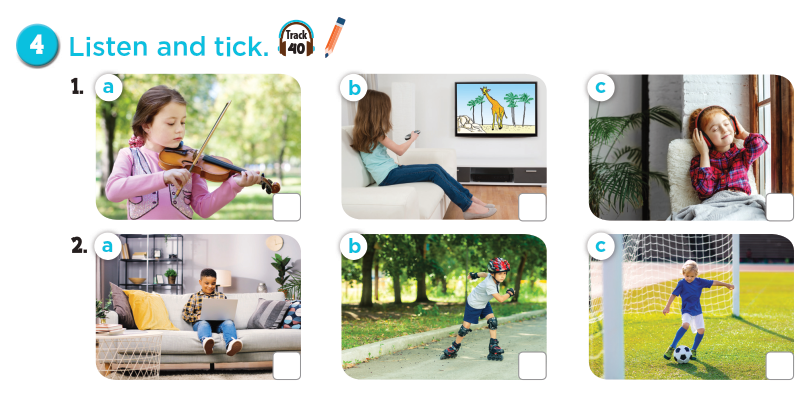 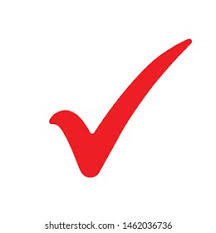 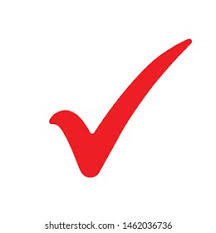 [Speaker Notes: Press the spacebar or down arrow to reveal the answer.
Press the X to go back to the letter slide (wrong answer), press the question box to go the reward slide (correct answer).]
Listen and repeat.
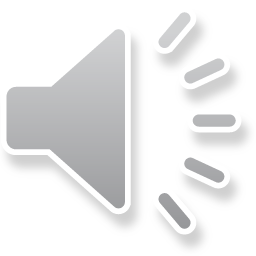 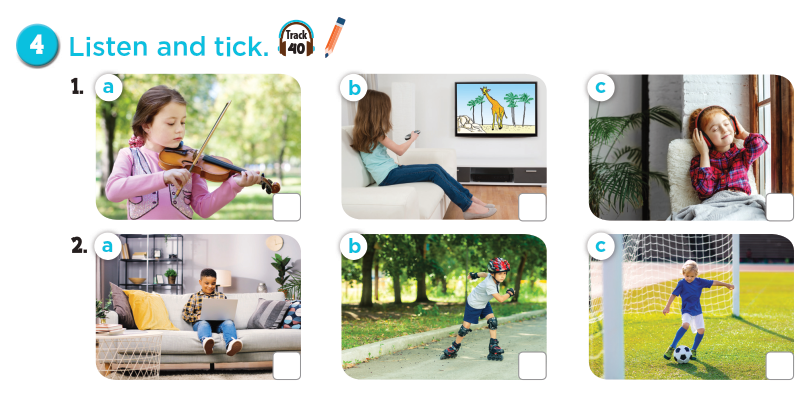 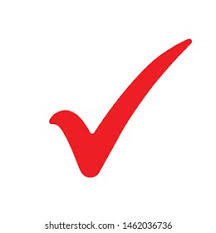 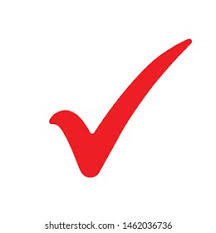 [Speaker Notes: Press the spacebar or down arrow to reveal the answer.
Press the X to go back to the letter slide (wrong answer), press the question box to go the reward slide (correct answer).]
03. 
Read and complete.
Read. What's the missing word?
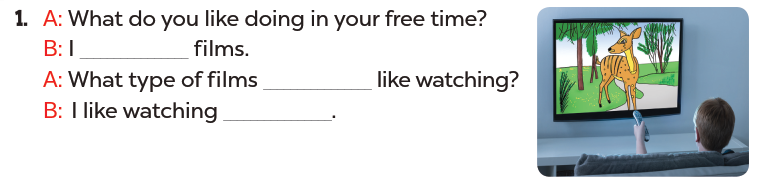 like watching
do you
cartoons
Read. What's the missing word?
What
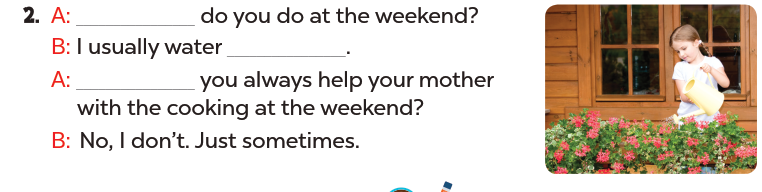 the flowers
Do
Read aloud.
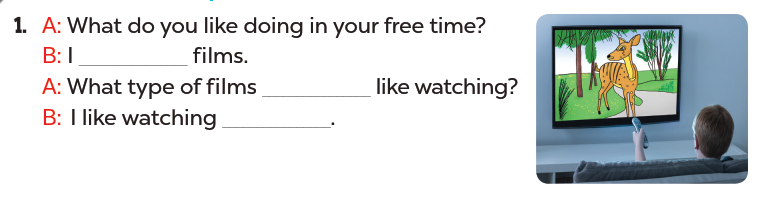 like watching
do you
cartoons
Act it out.
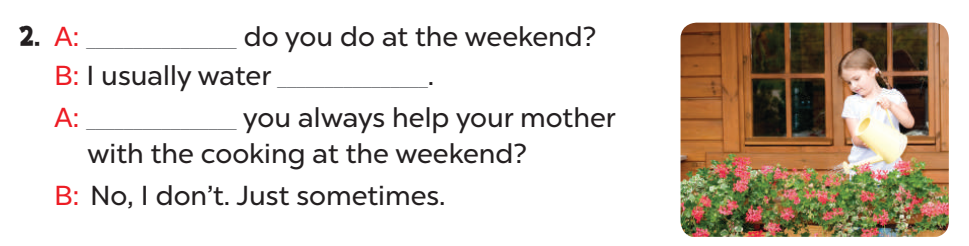 What
the flowers
Do
04. 
Let's sing.
Listen and complete.
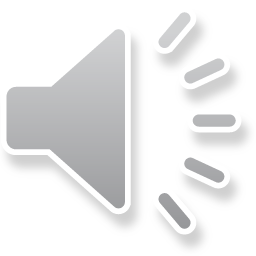 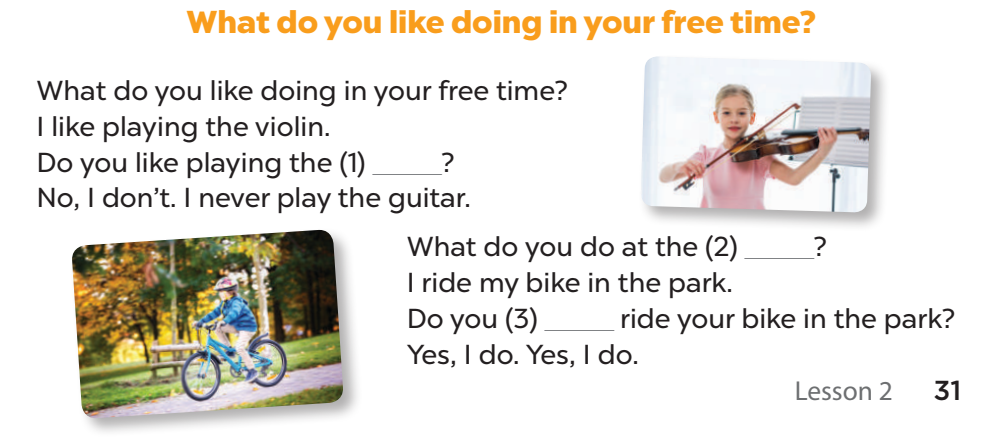 guitar
weekend
always
Let's sing.
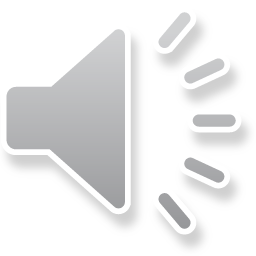 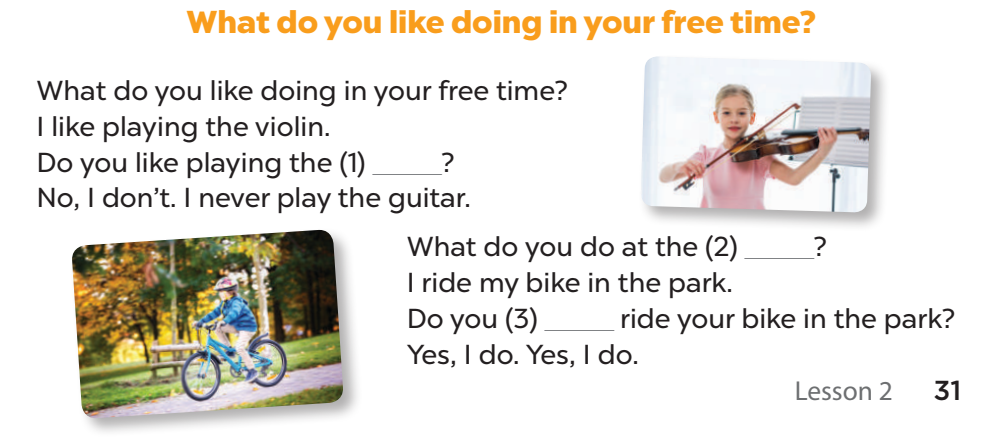 guitar
weekend
always
[Speaker Notes: Link video hoạt hình: https://hoclieu.vn/hop-phan-bo-tro/video-hoat-hinh/203]
05. Fun corner       and Wrap-up
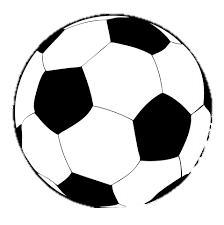 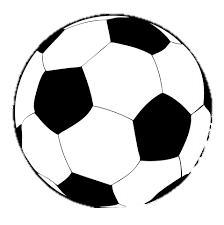 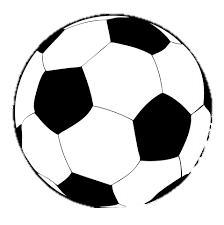 1
2
3
THE 
FOOTBALL GAME
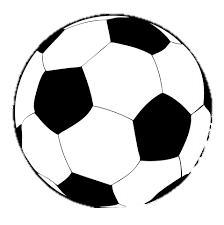 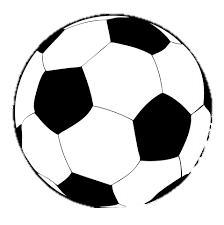 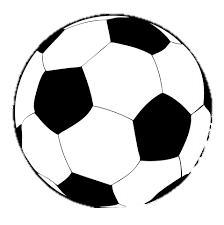 4
5
6
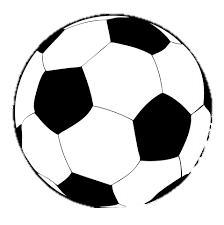 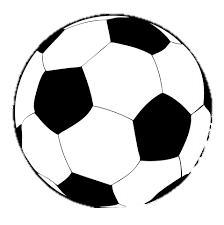 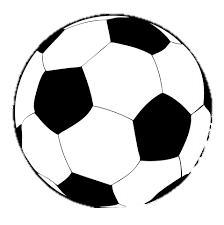 7
8
9
What do you at the weekend?
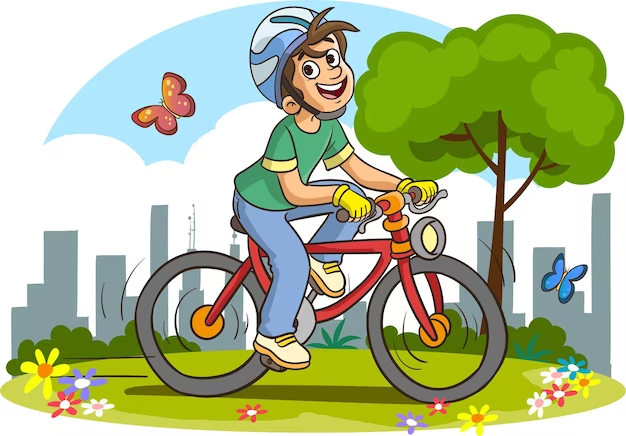 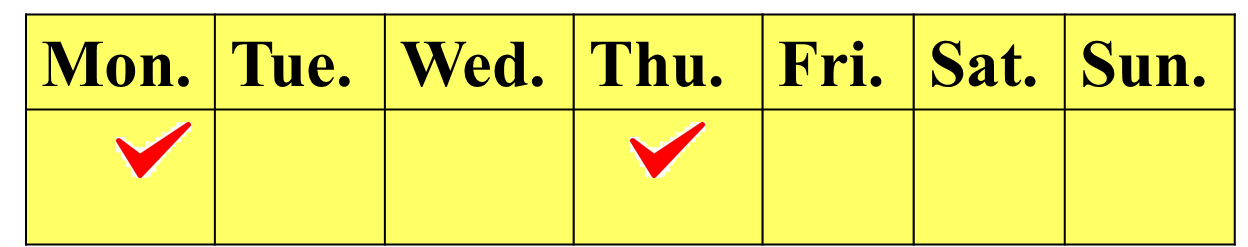 I sometimes ride a bike.
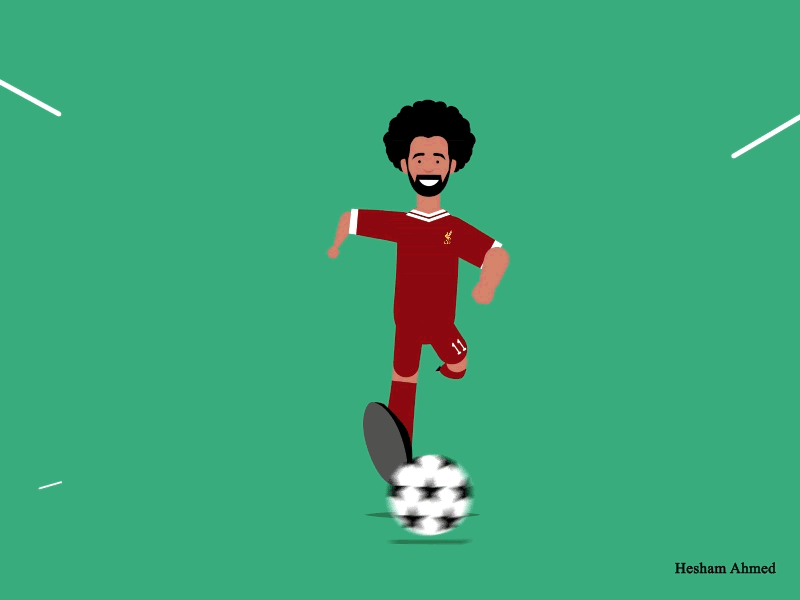 + 3 points
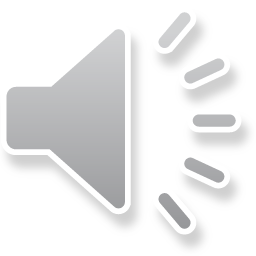 Do you always cook at the weekend?
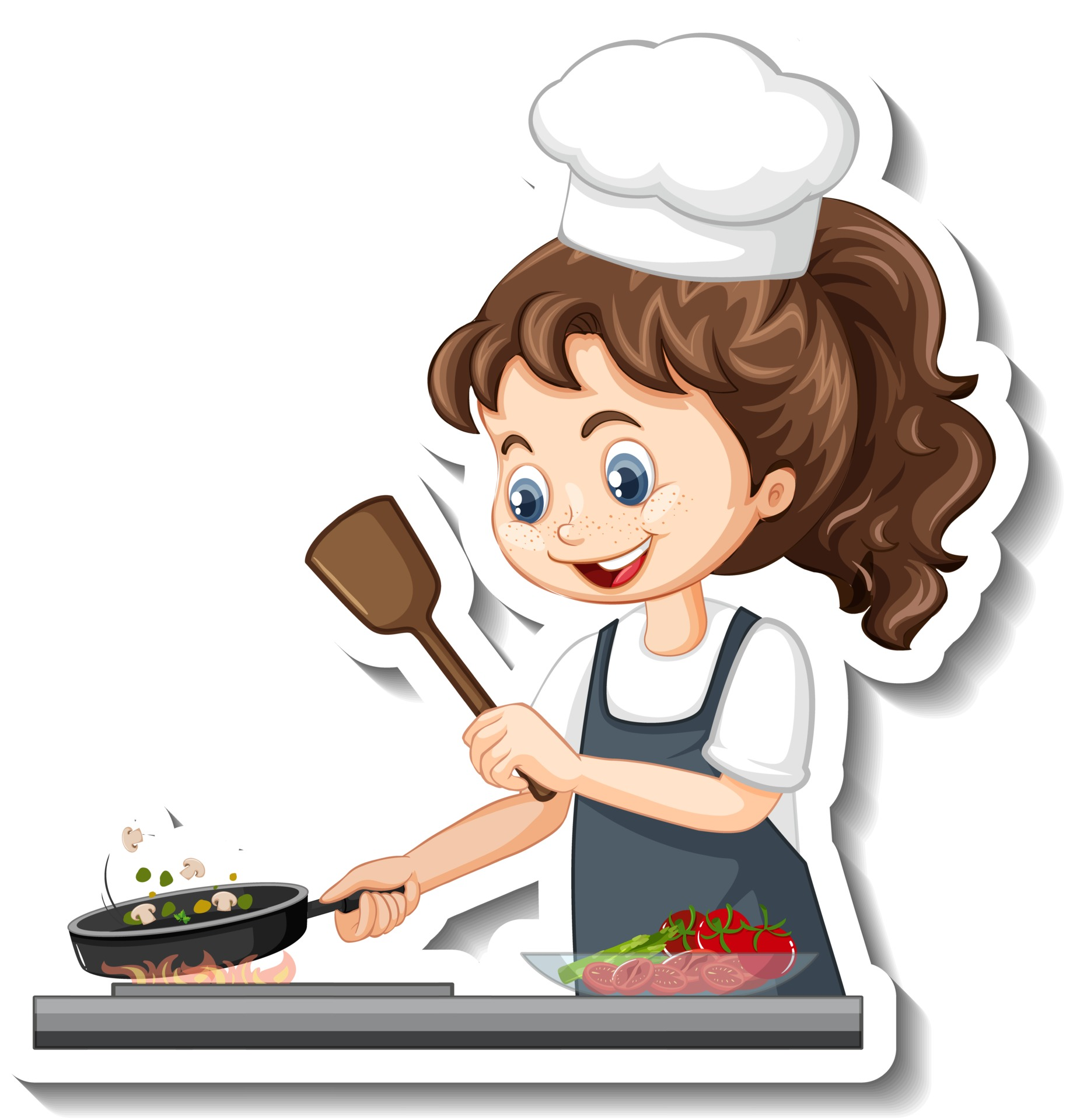 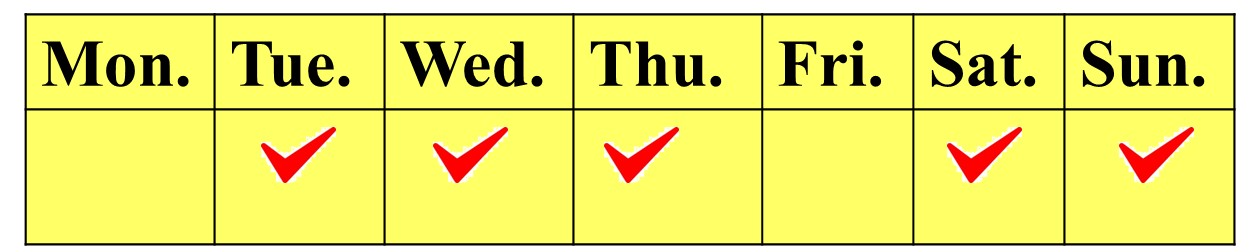 No, I don't.
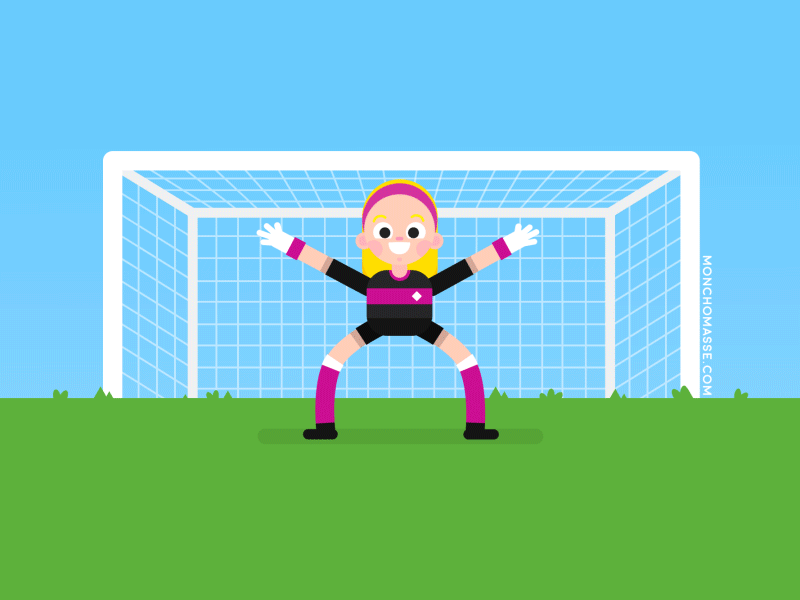 + 5 points
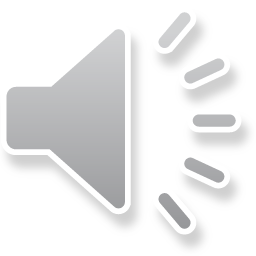 What do you like doing in your free time?
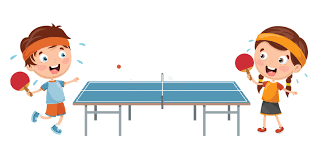 I like playing table tennis.
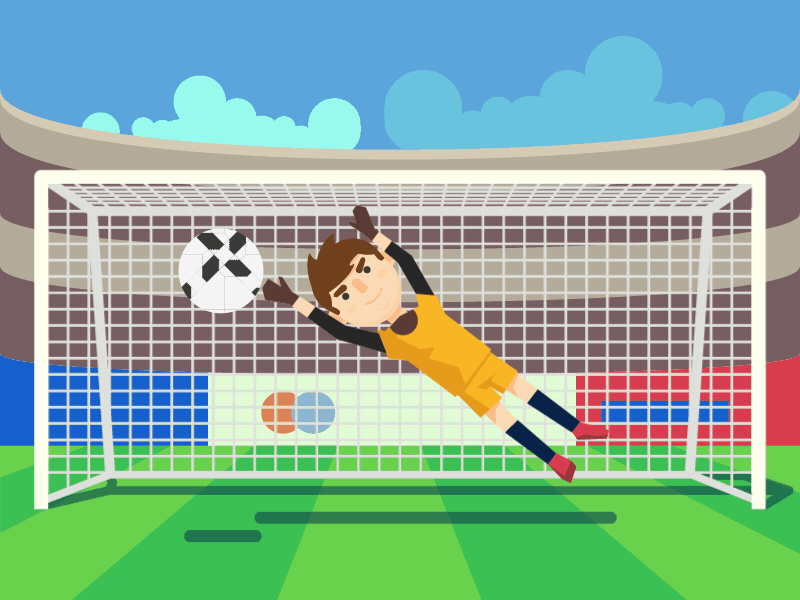 + 2 points
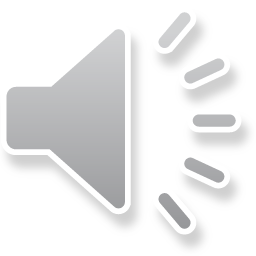 Do you like playing the guitar?
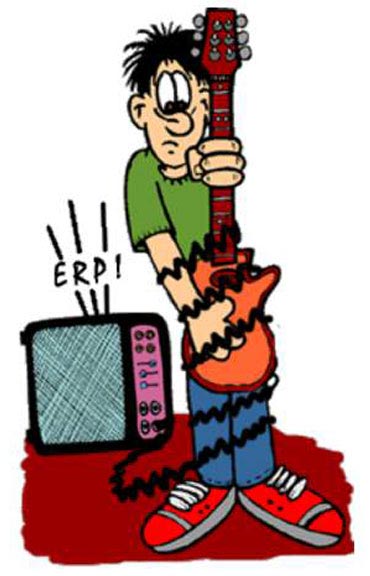 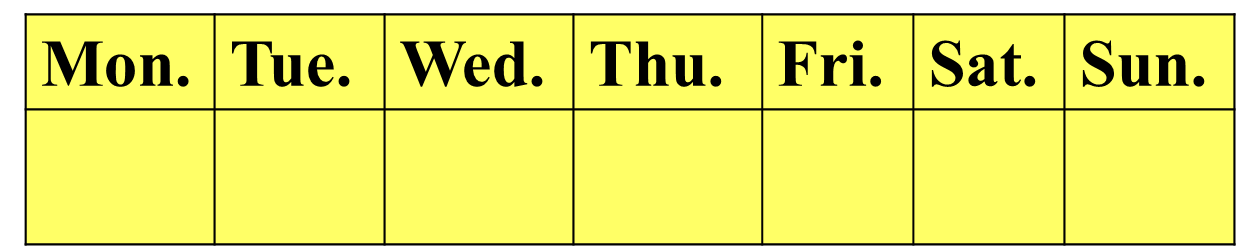 No, I don't.
 I never play the guitar.
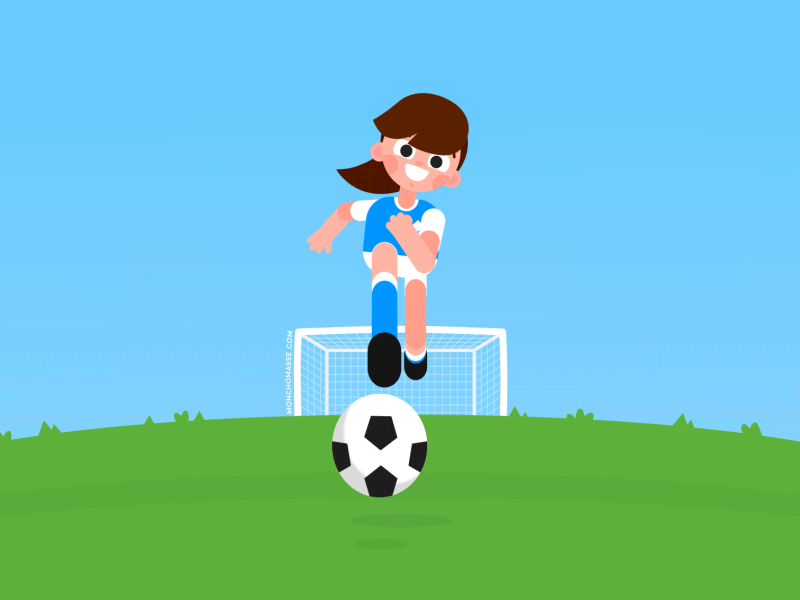 Take 2 points from another team
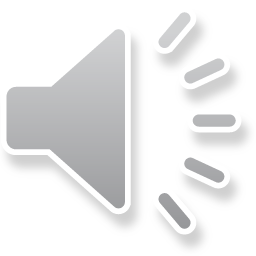 What
______ do you do at the weekend?
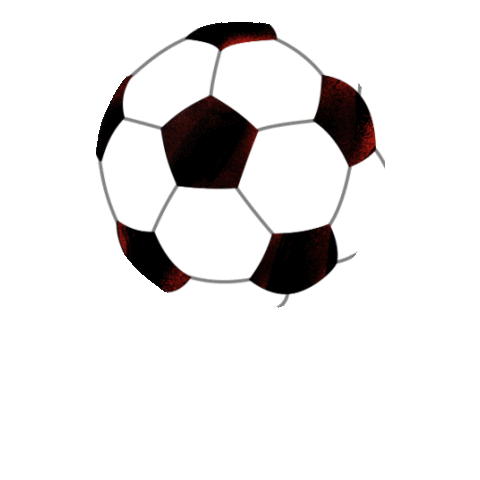 A. Who
B. When
C. What
I water the flower.
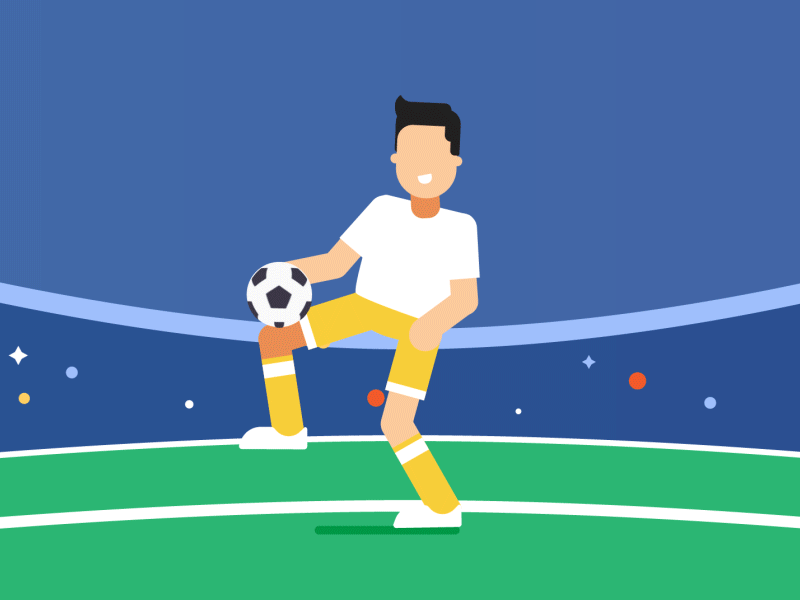 Change points with another team
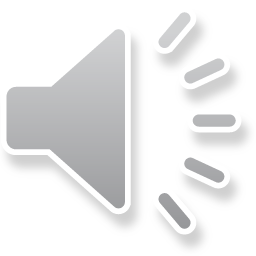 ______ always roller skate 
at the weekend?
Do you
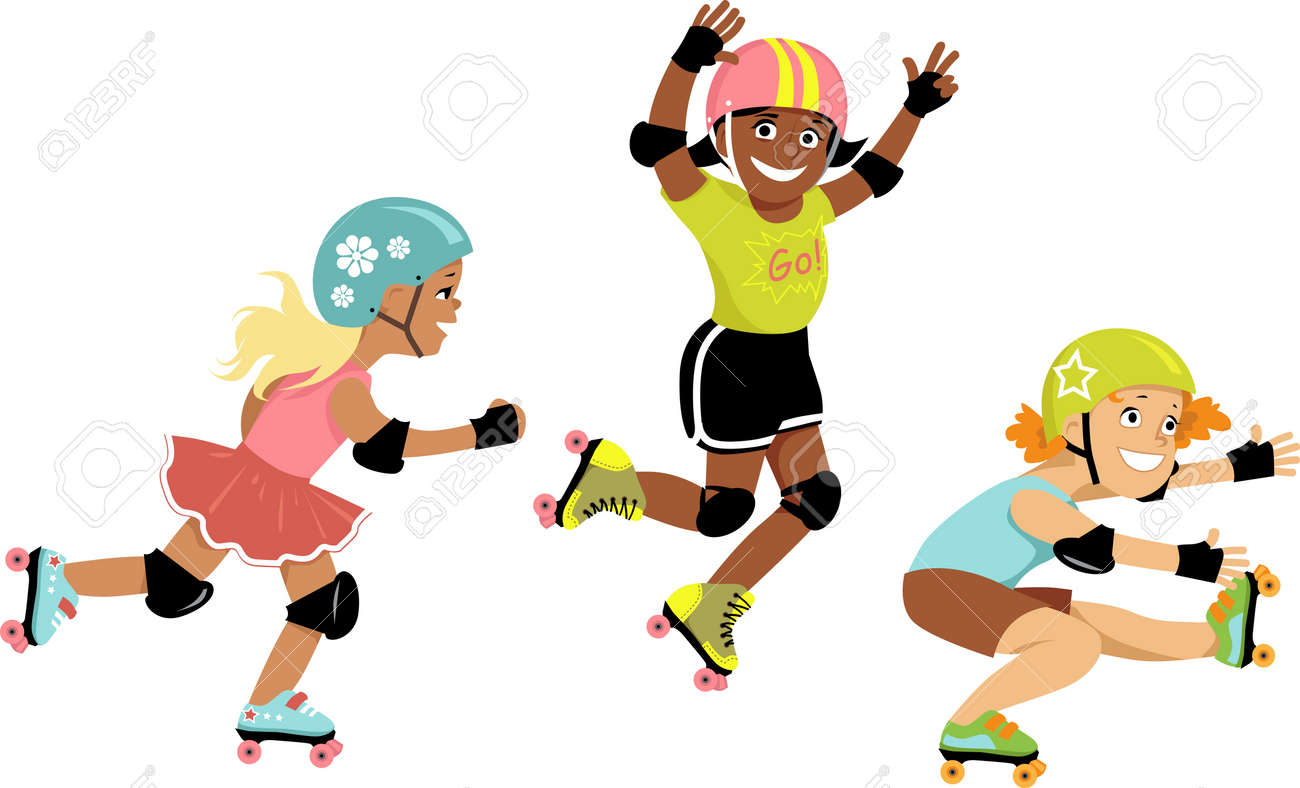 Yes, I do. 
I sometimes roller skate.
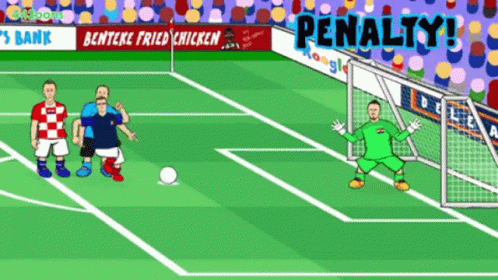 Oh no!

-3 points
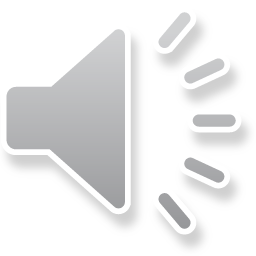 What are you doing?
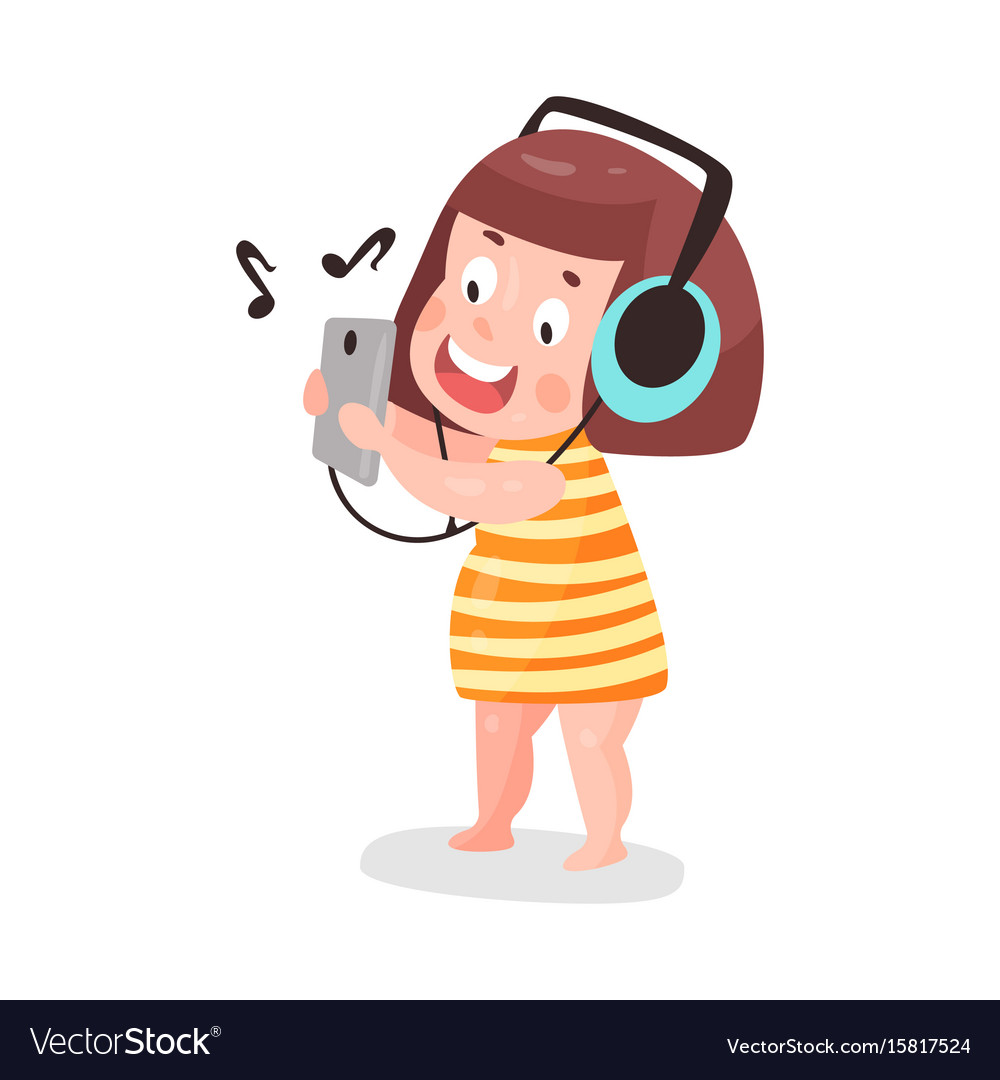 I'm listening to music.
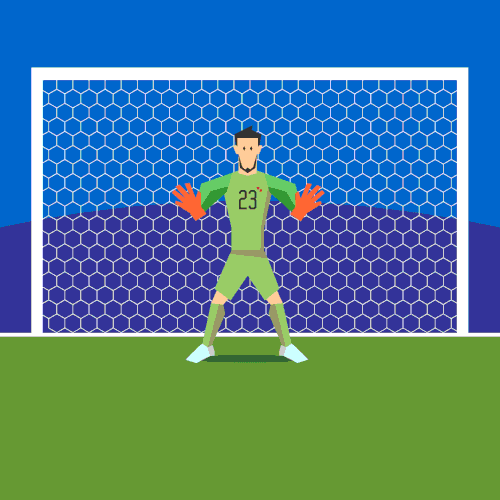 + 4 points
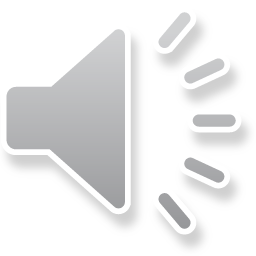 Do you like _____________ at the weekend?
watching cartoons
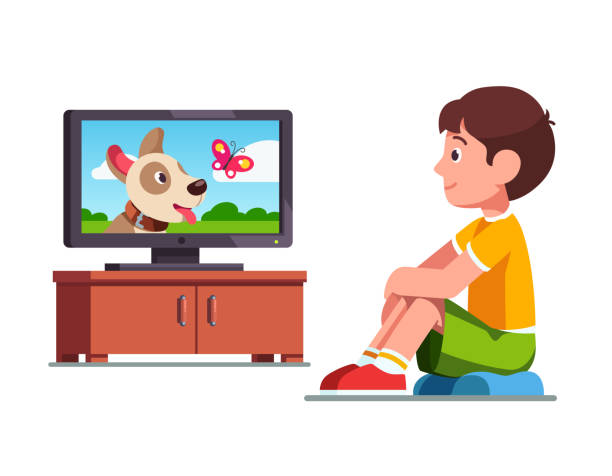 Yes, I do.
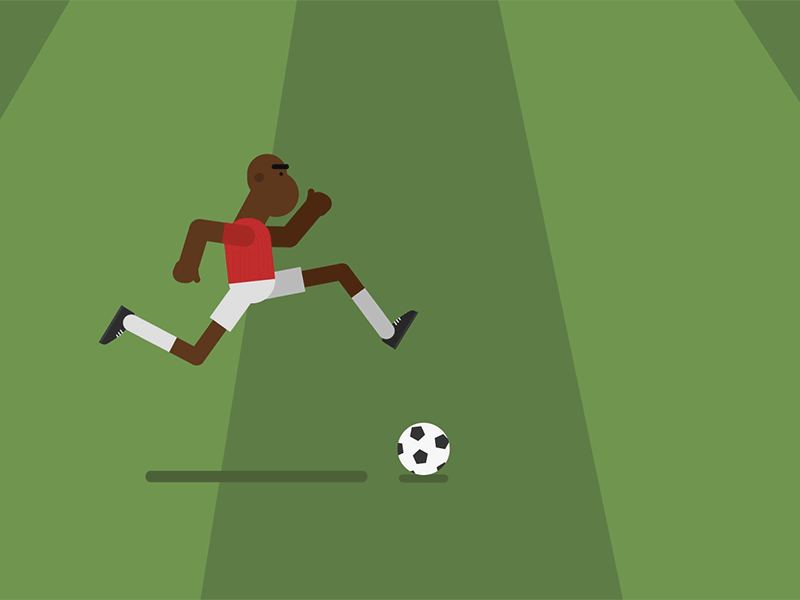 Too slow!

-2 points
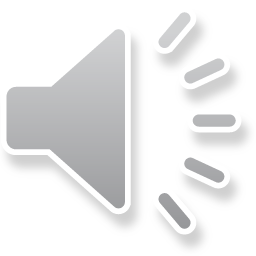 What do you at the weekend?
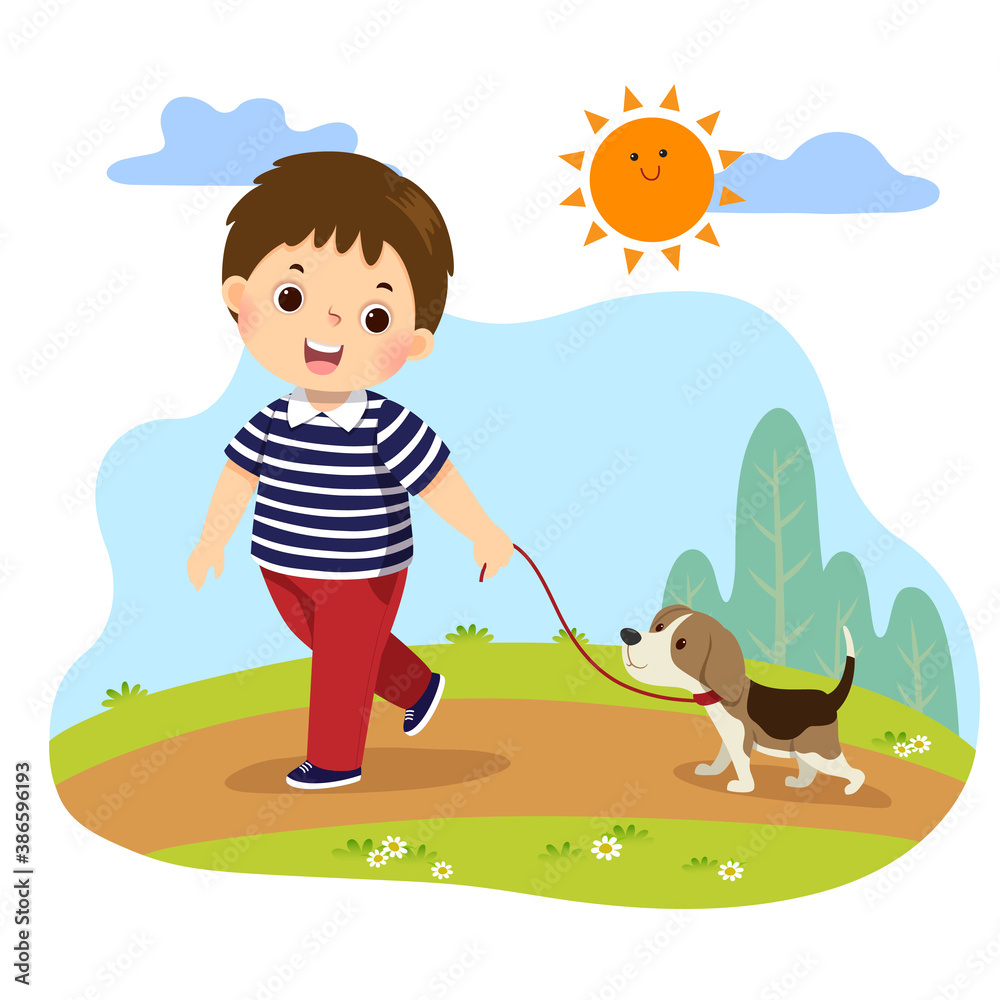 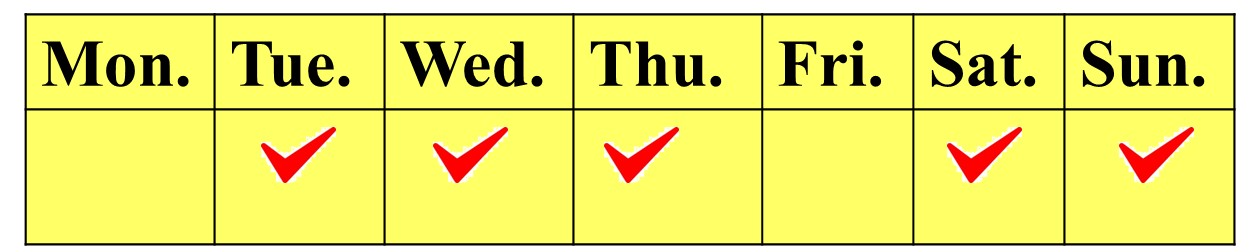 I _______ go for a walk.
usually
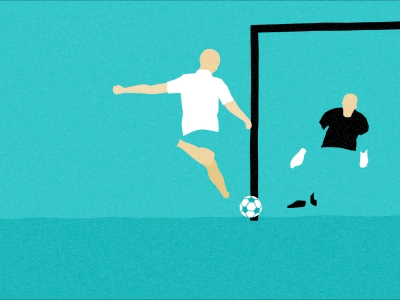 Oops!

-3 points
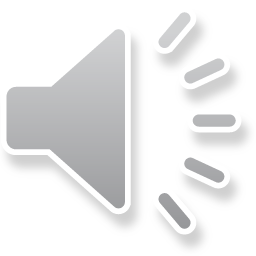 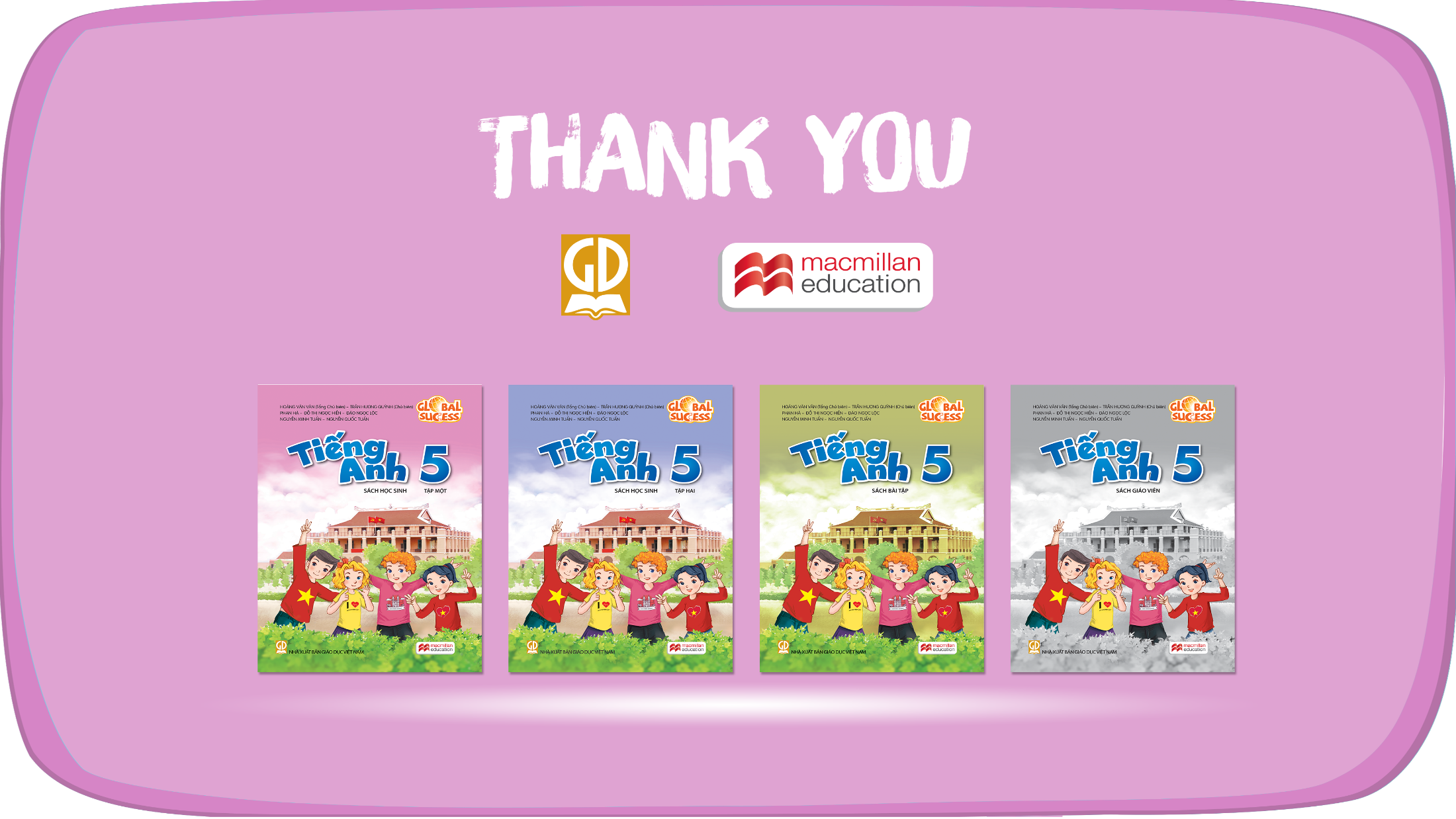 Website: hoclieu.vn
Fanpage: https://www.facebook.com/tienganhglobalsuccess.vn/